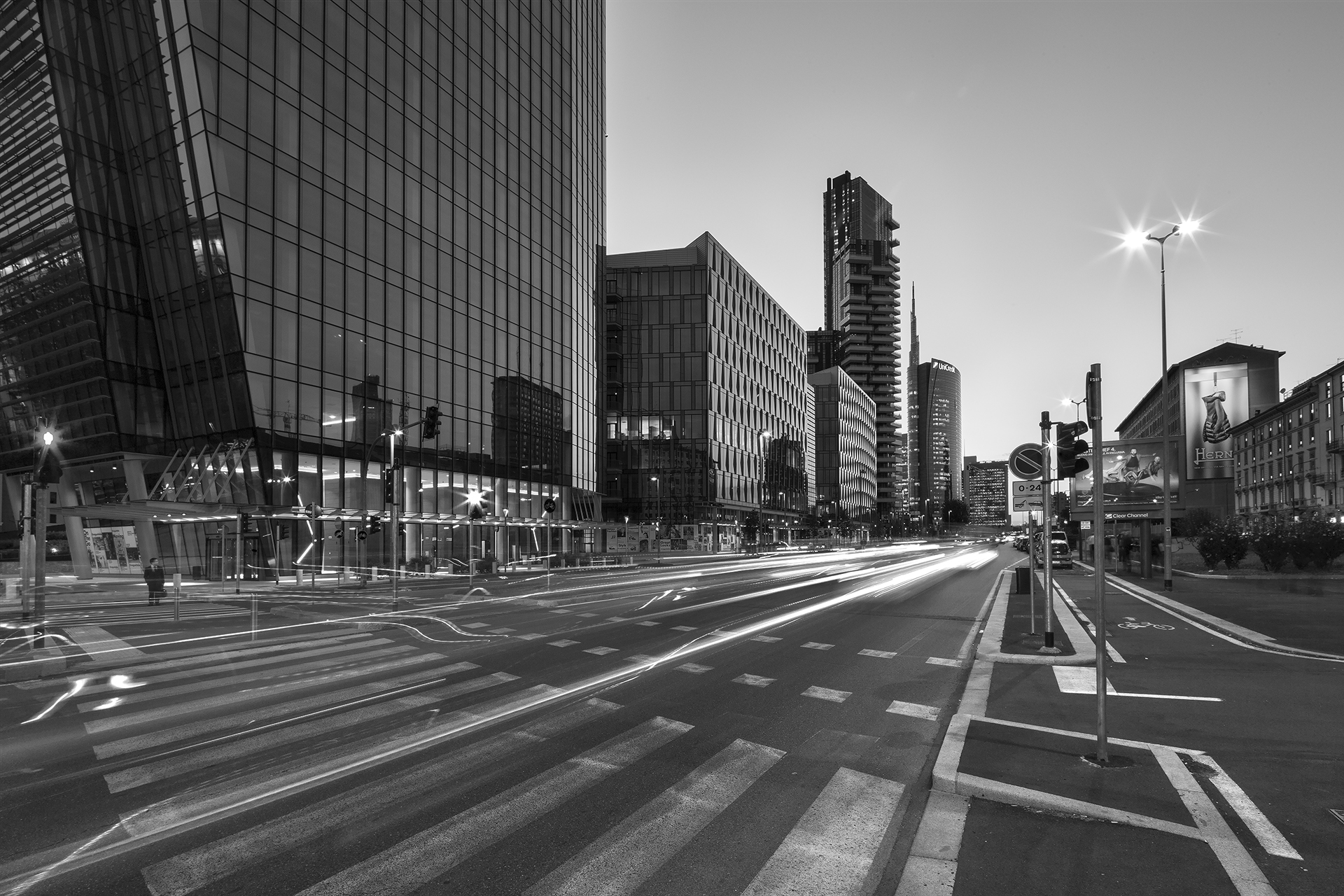 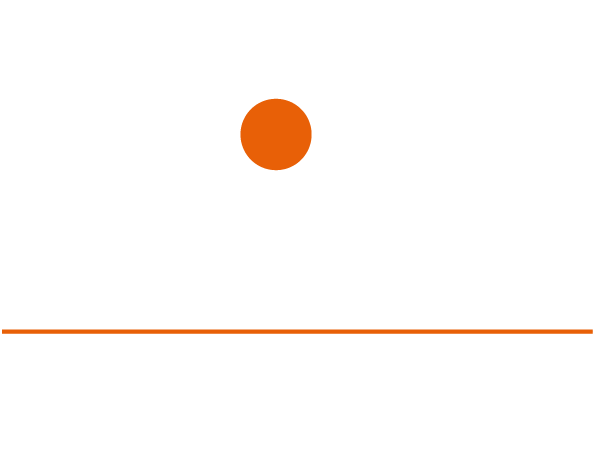 Il regime fiscale del libero professionista
Olbia – 20 luglio 2018
La definizione di reddito di lavoro autonomo (1)
Dal punto di vista civilistico: il lavoro autonomo è inquadrabile nella categoria dei contratti d’opera (locatio operis) attraverso cui un soggetto si obbliga a compiere verso un corrispettivo un’opera o un servizio, con lavoro prevalentemente proprio e senza vincolo di subordinazione nei confronti del committente (art. 2222 c.c. - genus).

Contratto d’opera intellettuale (art. 2229 c.c. - species): la legge determina le professioni intellettuali per l’esercizio delle quali è necessaria l’iscrizione in appositi albi o elenchi. L’accertamento dei requisiti per l’iscrizione negli albi o negli elenchi, la tenuta dei medesimi ed il potere disciplinare sugli iscritti sono demandati alle associazioni professionali sotto la vigilanza dello Stato.

Requisiti:
personalità della prestazione (intuitus personae);
autonomia ed indipendenza nell’esercizio dell’attività (indipendenza intesa sia in termini di autorganizzazione della propria attività sia gerarchica nei confronti del proprio committente);
rischio connesso all’esercizio dell’attività in capo al professionista;
pagamento del compenso in conformità all’art. 2233 c.c.
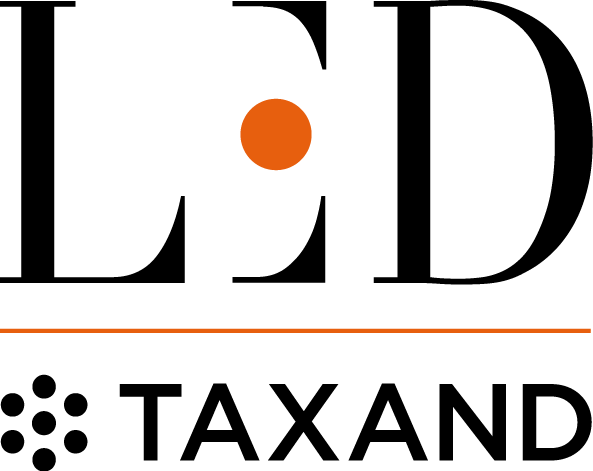 Exclusive Italian member of Taxand
2
La definizione di reddito di lavoro autonomo (2)
Dal punto di vista fiscale: Art. 53, comma 1 del D.P.R. n. 917/1986 («TUIR») “Sono redditi di lavoro autonomo quelli che derivano dall’esercizio di arti o professioni. Per esercizio di arti e professioni si intende l’esercizio per professione abituale, ancorché non esclusiva, di attività di lavoro autonomo diverse da quelle considerate nel capo VI, compreso l’esercizio in forma associate di cui alla lettera c) del comma 3 dell’art. 5”. 

Gli elementi che caratterizzano il reddito di lavoro autonomo sono:
requisito della professionalità: sussiste quando un soggetto pone in essere una pluralità di atti coordinati e finalizzati verso un identico scopo, sia pure prefissato in astratto;
requisito dell’abitualità: inteso nel senso che l’attività deve essere posta in essere con regolarità, stabilità e sistematicità (cfr. Ministero delle Finanze, risposta al quesito del 23 Maggio 1987). Tale requisito non implica l’esclusività, pertanto sono compatibili con essa altre attività produttrici di reddito.
assenza del vincolo della subordinazione;
prevalenza del lavoro personale del prestatore d’opera.
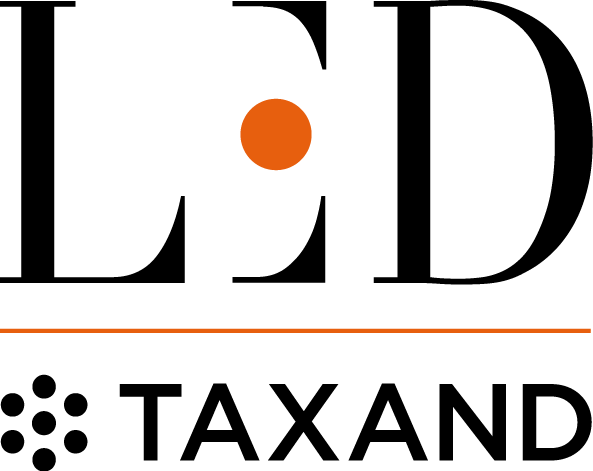 Exclusive Italian member of Taxand
3
Confine tra reddito di lavoro autonomo e reddito d’impresa
Reddito di lavoro autonomo:
possono generare reddito di lavoro autonomo le attività diverse da quelle elencate nell’art. 55 del TUIR; 
si applica il principio di cassa;
Reddito d’impresa:
tutte le attività elencate nell’art. 2195 c.c. devono considerarsi ipso iure reddito d’impresa;
si applica il principio di competenza; 
obbligo di tenuta delle scritture contabili.
Casi particolari: 
Deve considerarsi reddito di lavoro autonomo l’assegno corrisposto per la frequenza di corsi di formazione professionali (cfr. Risoluzione Ministeriale n. 173/1980);
I redditi prodotti da una società tra professionisti, ai sensi del D.Lgs. n. 96/2001 per l’esercizio in forma associata della professione di avvocato, sono redditi di lavoro autonomo, in considerazione della rilevanza che assume la prestazione professionale dei soci rispetto al fattore capitale (Cfr. Risoluzione n. 118/E/2003).
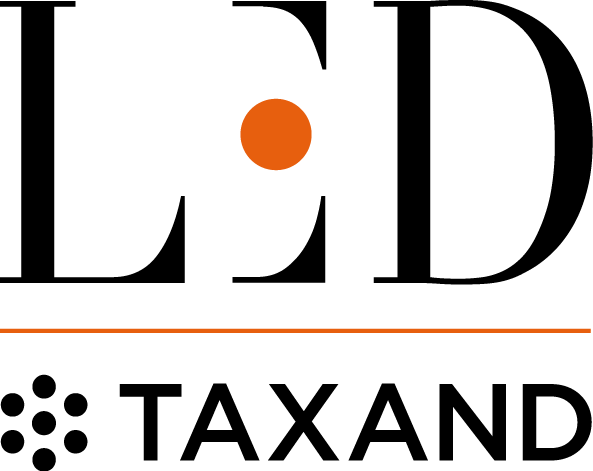 Exclusive Italian member of Taxand
4
Confine tra reddito di lavoro autonomo e reddito di lavoro dipendente
Reddito di lavoro autonomo:
Oggetto della prestazione deve essere il risultato dell’attività organizzata (opus);
Esistenza di un’organizzazione di impresa, anche se in termini minimi;
Valutazione dell’incidenza del rischio ricade sul professionista;
Potere di determinare soggettivamente il corrispettivo.
Reddito di lavoro dipendente:
Oggetto della prestazione deve essere il risultato delle energie lavorative (operae);
Non è richiesta alcun tipo di organizzazione, neppure in termini minimi;
Valutazione dell’incidenza del rischio ricade sul datore di lavoro.
Caso particolare: 
Il professionista che assume l’incarico di componente delle Commissioni ANAS per la verifica dell’avanzamento dei lavori (sotto il profilo tecnico, giuridico e contabile), che si protrae per diversi periodi d’imposta, con diverse sedute di commissione e con compenso erogato dalla concessionaria, è riconducibile al c.d. rapporto di collaborazione tipico e costituisce pertanto reddito assimilato a quelli di lavoro dipendente ai sensi dell’art. 50, comma 1 lett. c bis) del TUIR. Da tale natura, ne consegue che il regime fiscale applicabile è quello previsto dagli artt. 51 e 52 e dall’art. 24 del DPR n. 600/1973, essendo detti compensi soggetti a ritenuta d’acconto IRPEF in misura proporzionale per scaglioni di reddito, secondo le regole generali dettate dal TUIR (cfr. Risoluzione AdE n. 2/E del 5 gennaio 2009).
Exclusive Italian member of Taxand
5
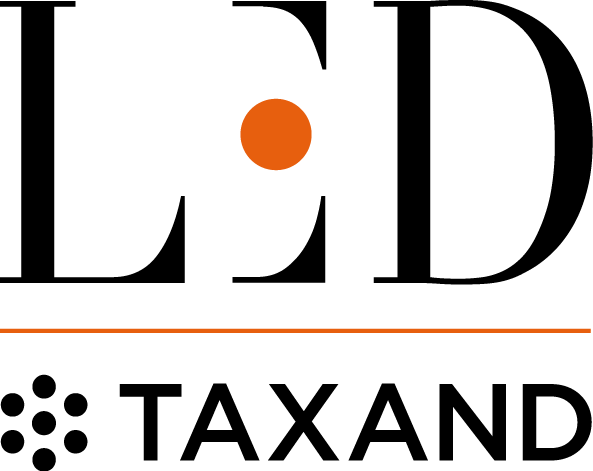 Determinazione del reddito di lavoro autonomo
Determinazione del reddito di lavoro autonomo in base al principio di cassa:

Art. 54, comma 1 del TUIR: “il reddito derivante dall’esercizio di arti e professioni è costituito dalla differenza tra l’ammontare dei compensi in denaro o in natura percepiti nel periodo di imposta, anche sotto forma di partecipazione agli utili, e quello delle spese sostenute nel periodo stesso nell’esercizio dell’arte o della professione, salvo quanto stabilito nei successivi commi. I compensi sono computati al netto dei contributi previdenziali e assistenziali stabiliti dalla legge a carico del soggetto che li corrisponde». 

L’imputazione dei compensi deve essere determinata con riferimento all’anno solare.
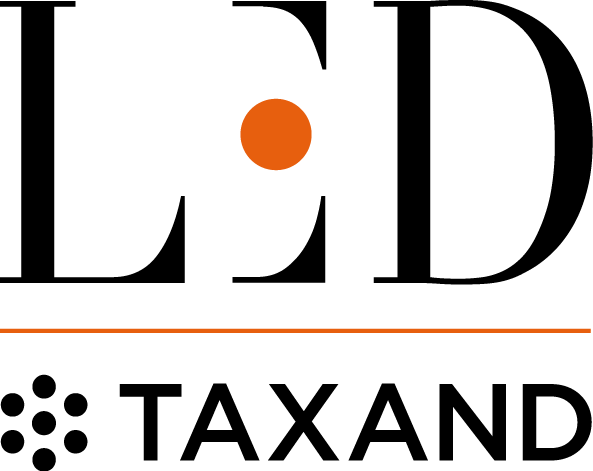 Exclusive Italian member of Taxand
6
Determinazione del reddito di lavoro autonomo
I compensi possono essere costituiti da:
Erogazioni che i committenti corrispondono ai professionisti nel periodo d’imposta considerato (sia in denaro sia in natura), anche a titolo di partecipazione agli utili;
Proventi percepiti sotto forma di rimborsi di spese inerenti all’attività (con esclusione dei rimborsi relative a spese, analiticamente documentate, anticipate per conto del cliente);
Compensi derivanti da rapporti di collaborazione coordinata e continuativa che importano lo svolgimento di attività rientranti nell’oggetto proprio dell’attività professionale esercitata.  
Rileva il momento della percezione ovvero il momento in cui il provento esce dalla disponibilità del soggetto erogante ed entra in quella del percettore. 
Casi particolari: 
utilizzo della carta di credito: rileva il momento in cui si manifesta la volontà di sostenere l’onere, dando ordine di pagamento alla banca e NON il momento di addebito sul conto corrente;
assegno circolare: rileva l’atto materiale della consegna del titolo dall’emittente al ricevente e NON il versamento sul c/c;
bonifico bancario: rileva il momento in cui il professionista riceve l’accredito sul c/c - c.d. data disponibile. Non assumono pertanto rilievo, né la data della valuta, ovvero quella da cui decorrono gli interessi, né il momento in cui il dante causa emette l’ordine di bonifico né quello in cui la banca informa il professionista dell’avvenuto accredito.
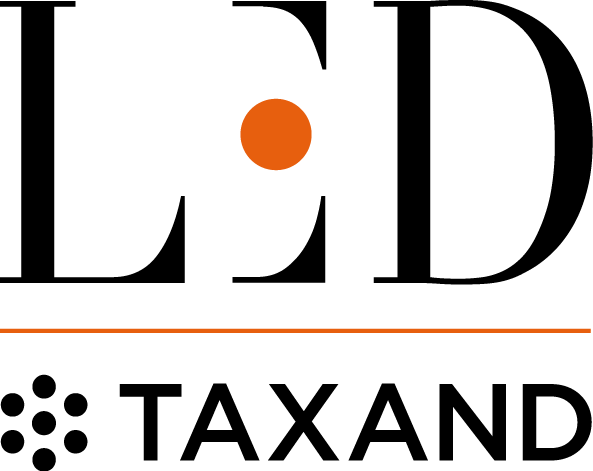 Exclusive Italian member of Taxand
7
Determinazione del reddito di lavoro autonomo – spese deducibili
Le spese sostenute nell’esercizio dell’arte o della professione sono deducibili purché:

Effettivamente sostenute nel periodo d’imposta;

Inerenti all’esercizio dell’arte o della professione;

Debitamente documentate: occorre sempre una prova documentale delle spese (anche se non regolare ai fini IVA) tale da consentire, oltre all’individuazione dell’emittente dell’atto, anche l’esatta riferibilità all’esercente arte o professione che ha sostenuto il costo. Possibilità di adottare sistemi semplificati di documentazione delle spese.
Exclusive Italian member of Taxand
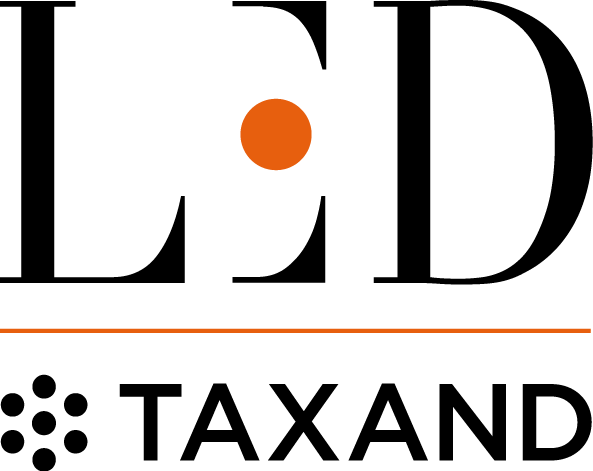 8
Determinazione del reddito di lavoro autonomo – spese deducibili
Sono deducibili, a titolo esemplificativo, le seguenti spese: 

I contributi pagati a favore degli enti previdenziali, compresi quelli versati a favore delle forme pensionistiche complementari sono deducibili se rimasti effettivamente a carico del contribuente (cfr. Corte di Cassazione ordinanza n. 1939/2009; Cassazione sentenza n. 20784/2016);

Interessi passivi per finanziamenti relativi all’attività artistica o professionale o per dilazione nei pagamenti di beni acquistati per l’esercizio dell’arte o della professione;

Premi di assicurazione per rischi professionali (assicurazioni contro infortuni, per danni a terzi per fatto professionale, RC auto e simili)

Consumi comprensivi dell’energia elettrica, riscaldamento ecc.. In caso di utilizzazione promiscua è ammessa la deduzione pro quota delle spese di riscaldamento per le quali è agevole la specificazione secondo il numero degli elementi radianti.
Exclusive Italian member of Taxand
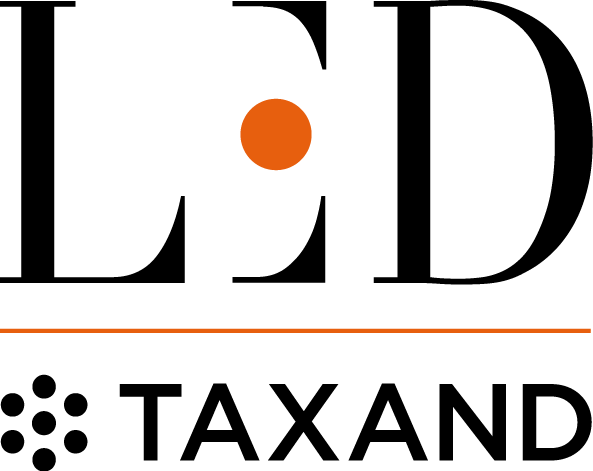 9
Determinazione del reddito di lavoro autonomo – limite spese deducibili
Art. 54, comma 2 del TUIR:

Per i beni strumentali per l’esercizio dell’arte o della professione, esclusi gli oggetti d’arte, di antiquariato o da collezione, il cui costo sia stato parzialmente dedotto nell’ambito delle spese di rappresentanza, sono ammesse in deduzione quote annuali di ammortamento non superiori a quelle risultanti dall’applicazione al costo dei beni dei coefficienti stabiliti, per categorie di beni omogenei, con Decreto del MEF. 
L’ammortamento dei beni strumentali del professionista costituisce una deroga al principio di cassa, in quanto per i beni stessi è consentita la deduzione del costo per quote annue sia se sono stati acquistati per contanti, sia se sono stati acquistati con dilazioni, a nulla rilevando la durata delle rate stabilite. 
È consentita la deduzione integrale, nel periodo in cui sono state sostenute, delle spese di acquisizione di beni strumentali il costo unitario non sia superiore a 516,46 Euro. 
Per gli immobili esclusivamente strumentali, la deduzione dei relativi canoni di locazione finanziaria è subordinata alla condizione che la durata del contratto non sia inferiore alla metà del periodo di ammortamento corrispondente al coefficiente di ammortamento fiscale di cui al DM 31 dicembre 1988, e comunque con un minimo di otto anni e un massimo di quindici.
Exclusive Italian member of Taxand
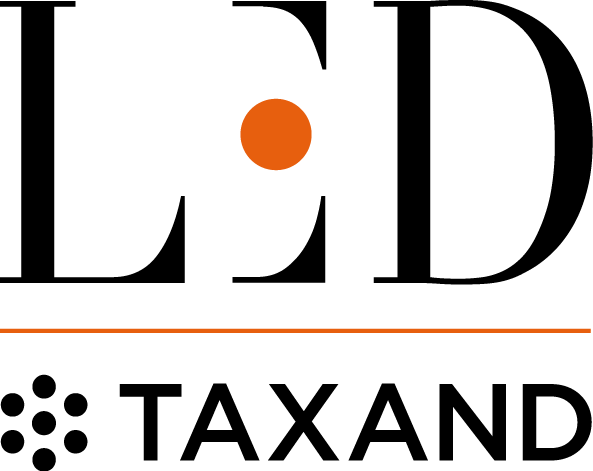 10
Determinazione del reddito di lavoro autonomo – limite spese deducibili
Art. 54, comma 3 del TUIR: 
Le spese sostenute per i beni adibiti promiscuamente all’esercizio dell’arte o della professione ed all’uso personale o familiare del contribuente sono deducibili nella misura del 50%.
Per gli immobili ad uso promiscuo la deduzione della somma pari al 50% della rendita ovvero nel caso di immobili acquisiti mediante locazione, anche finanziaria, di un importo pari al 50% del relativo canone, a condizione di non disporre nel medesimo Comune di altro immobile adibito in via esclusiva all’esercizio dell’arte o professione. Qualora il contribuente possieda in un Comune un immobile adibito esclusivamente all’esercizio dell’arte o professione e in un altro Comune un immobile preso in locazione adibito promiscuamente alla suddetta attività, potrà fruire per quest’ultimo della deduzione del 50% del canone di locazione pagato.
Le spese non capitalizzabili relative ai servizi, all’ammodernamento, ristrutturazione e manutenzione degli immobili ad uso promiscuo (in proprietà o in locazione finanziaria) sono deducibili nella misura del 50%. 
Art. 54 comma 3 bis del TUIR: 
Deducibilità nei limiti dell’80%, delle quote di ammortamento, dei canoni di locazione, anche finanziaria o di noleggio nonché delle spese di impiego e di manutenzione relativi alla telefonia, sia fissa che mobile. 
Regime diverso per telefonia fissa e mobili ai fini IVA: l’IVA relativa agli impianti ed altri costi di telefonia fissa può essere integralmente detratta; diversamente per le spese di gestione della telefonia mobile è ammessa in detrazione nel limite del 50%.
Exclusive Italian member of Taxand
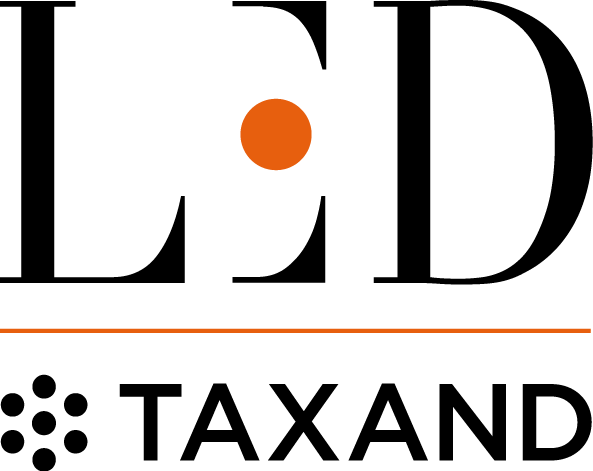 11
Determinazione del reddito di lavoro autonomo – limite spese deducibili
Art. 54 comma 5 del TUIR:
Le spese relative a prestazioni alberghiere e a somministrazione di alimenti e bevande sono deducibili nella misura del 75% e, in ogni caso, di un importo complessivamente non superiore al 2% dell’ammontare dei compensi percepiti nel periodo d’imposta. Tali limiti non si applicano alle spese relative a prestazioni alberghiere e di somministrazione di alimenti e bevande sostenute dall’esercente per l’esecuzione di un incarico e addebitate analiticamente in capo al committente. 
Tutte le spese relative all’esecuzione di un incarico conferito e sostenute direttamente dal committente non costituiscono compensi in natura per il professionista.
Le spese di rappresentanza sono deducibili nei limiti dell’1% dei compensi percepiti nel periodo d’imposta.
Sono integralmente deducibili entro il limite di Euro 10.000 le spese per l’iscrizione a master e a corsi di formazione o di aggiornamento professionale nonché le spese di iscrizione a convegni e a congressi, comprese quelle di viaggio e di soggiorno. 
Sono integralmente deducibili, entro il limite annuo di Euro 5.000 le spese sostenute per i servizi personalizzati di certificazione delle competenze, orientamento, ricerca e sostegno all’auto imprenditorialità, mirate a sbocchi occupazionali effettivamente esistenti e appropriati in relazione alle condizioni del mercato del lavoro, erogati dagli organismi accreditati.
Sono integralmente deducibili gli oneri sostenuti per la garanzia contro il mancato pagamento delle prestazioni di lavoro autonomo fornita da forme assicurative di solidarietà.
Exclusive Italian member of Taxand
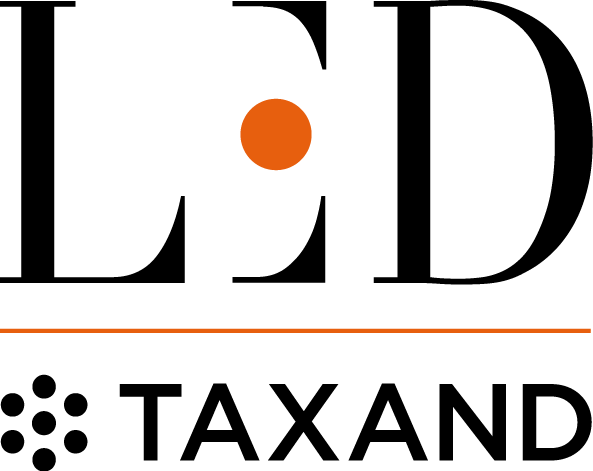 12
Determinazione del reddito di lavoro autonomo – limite spese deducibili
Art. 54 comma 6 del TUIR: 
Tra le spese per le prestazioni di lavoro deducibili sono ricomprese le quote di indennità di TFR e indennità percepite per la cessazione del rapporto di collaborazione coordinata e continuativa, maturate nel periodo d’imposta.
Possibilità di dedurre le spese di vitto e alloggio sostenute per le trasferte effettuate fuori dal territorio comunale dai lavoratori dipendenti degli esercenti arti e professioni per un ammontare giornaliero non superiore ad Euro 180,76. Limite elevato ad Euro 258,23 per le trasferte effettuate all’estero.

Art. 54 comma 6 bis del TUIR: 
Non sono ammesse deduzioni per i compensi al coniuge, ai figli, affidati o affiliati, minori di età o permanentemente inabili al lavoro, ascendenti ovvero soci o associati per il lavoro prestato.

I compensi non ammessi in deduzione non costituiscono reddito per i percipienti e, di conseguenza, non sono soggetti al contributo della gestione separata dell’INPS e su di essi non deve essere applicata la ritenuta alla fonte.
Exclusive Italian member of Taxand
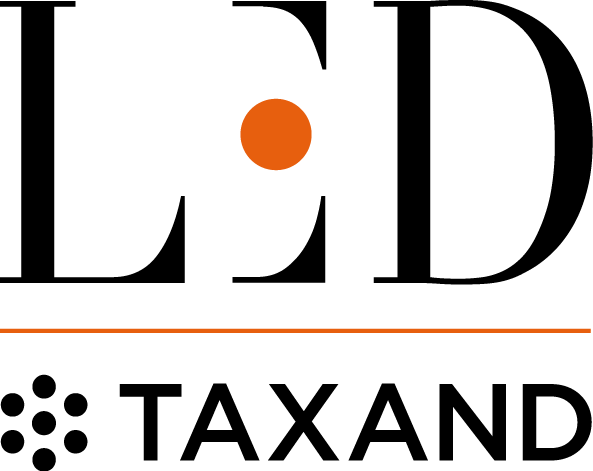 13
Organizzazione del lavoro
Il professionista può organizzare la propria attività in forme differenti:

Individuale ex art. 53 del TUIR;

Associata ex art. 5, comma 3, lett. c) del TUIR;

Costituzione di Società (Società tra professionisti «Stp» ovvero Società di ingegneria «SdI»).
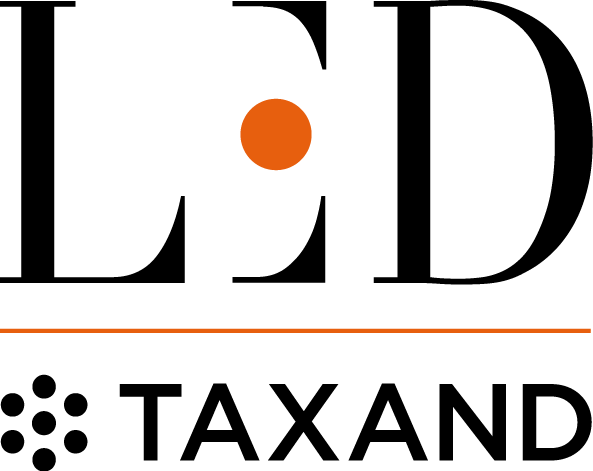 Exclusive Italian member of Taxand
14
Reddito di lavoro autonomo prodotto in forma associata (1)
Ai fini fiscali, le associazioni senza personalità giuridica, costituite tra professionisti, sono equiparate nel nostro ordinamento alle società semplici.

Ai sensi dell’art. 5, lett. c) comma 3 del TUIR: “le associazioni costituite tra artisti e professionisti per l’esercizio in forma associata dell’arte o della professione di tipo diverso da quelle indicate nel comma 1 [i.e. snc e sas] e prive di personalità giuridica, sono equiparate alle società semplice”. 

Il reddito prodotto dalla società viene imputato a ciascun socio in proporzione alla sua quota di partecipazione agli utili, indipendentemente dalla percezione (criterio di cassa) secondo il principio di trasparenza del reddito. 

Il reddito imputabile ai singoli partecipanti all’associazione viene qualificato come reddito di lavoro autonomo ma concorrono al reddito come «redditi da partecipazione», senza alcuna deduzione, in quanto già operata a livello di associazione.
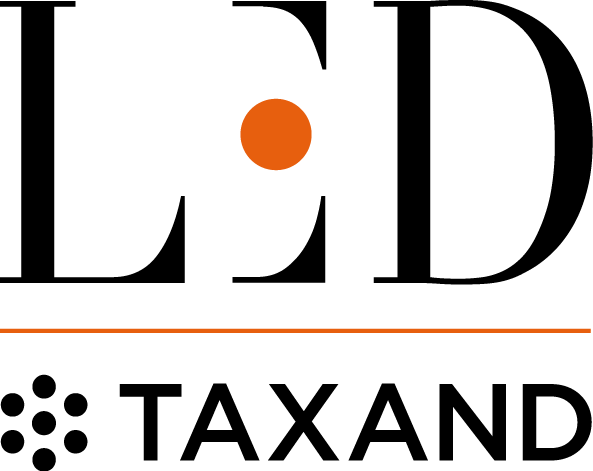 Exclusive Italian member of Taxand
15
Reddito di lavoro autonomo prodotto in forma associata (2)
La tassazione dunque avverrà secondo il regime ordinario:
i compensi percepiti dall’associazione sono soggetti alla ritenuta d’acconto IRPEF nella misura del 20%;
le ritenute così subite dall’associazione vengono attribuite agli associati con possibilità, in capo a quest’ultimi, di riassegnare l’eventuale eccedenza, rispetto a quanto utilizzato, in capo all’associazione stessa, e di utilizzarlo in compensazione per i pagamenti di altre imposte e contributi mediante F24;
possibilità di trasferimento ai soci delle agevolazioni alle imprese concesse sotto forma di crediti d’imposta, mediante attribuzione del credito non utilizzato dall’associazione; 
la società avrà rilevanza fiscale ai fini IRAP e/o altri tributi locali (es. IMU).

Vantaggi: 
gli obblighi strumentali alla determinazione del reddito, come la tenuta della contabilità e presentazione della dichiarazione, ricadono direttamente sulla società e non sui soci (ciò significa per es. che i soci potranno essere oggetto di accertamento solo di riflesso ad un’attività di verifica che viene espletata preliminarmente in capo alla società);
Determinazione del reddito secondo il principio di cassa.
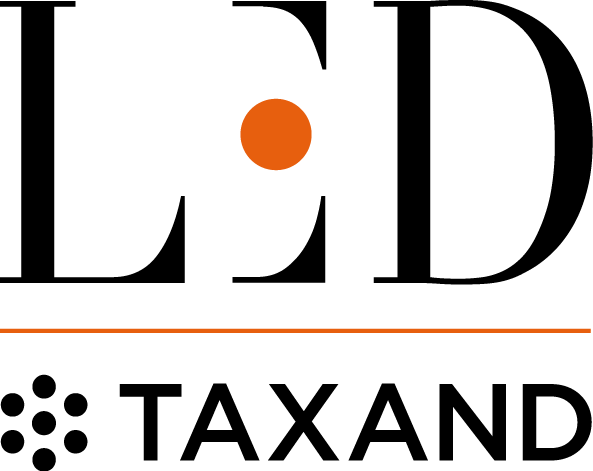 Exclusive Italian member of Taxand
16
Società tra professionisti (Stp) (1)
Dal punto di vista civilistico: per Società tra professionisti (Stp) si intende la società avente ad oggetto l’esercizio di una o più attività professionali, anche a carattere multidisciplinare, per le quali sia prevista l’iscrizione in appositi albi o elenchi regolamentati (art. 10 commi da 3 a 8 della Legge n. 183/2011 e DM n. 34 dell’8 febbraio 2013). 

Le Stp non rappresentano un nuovo tipo societario dunque si applicano le regole del modello societario adottato, salve le deroghe ed integrazioni previste da leggi speciali (cfr. Comitato Notarile Triveneto Q.A.2; Circolare CNDCEC n. 32/IR del 12 luglio 2013; Parere del Ministero dello Sviluppo Economico n. 415099 del 23 dicembre 2016).

La Stp può essere costituita nella forma di:
Società di persone;
Società di capitali;
Società cooperative con un numero di soci non inferiori a 3.
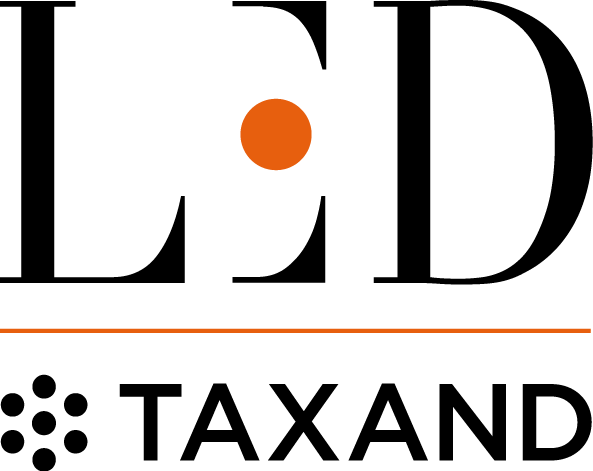 Exclusive Italian member of Taxand
17
Società tra professionisti (Stp) (2)
Casi dubbi:

Srl semplificata ex art. 2463 bis c.c.:
Tesi favorevole: richiama rinvio generico contenuto nell’art. 10 comma 3 della Legge n. 183/2011 seppur con gli accorgimenti necessari in ragione della peculiarità della disciplina che la contraddistingue (Circolare CNDCEC n. 32/IR del 12 luglio 2013);
Tesi contraria: CNN nota del 23 marzo 2016 consentendo al contempo la costituzione della società tra professionisti nella forma di srl a capitale minimo, con capitale inferiore a Euro 10.000 ma almeno pari ad Euro 1 (art. 2463, comma 4 c.c.).

Società unipersonale:
Tesi favorevole: CNN Studio n. 224-2014/I; Comitato Triveneto dei Notai massima Q.A.5;
Tesi contraria: Circolare CUP del 2 gennaio 2012; CNDCEC Circolare n. 32/IR – 2013.
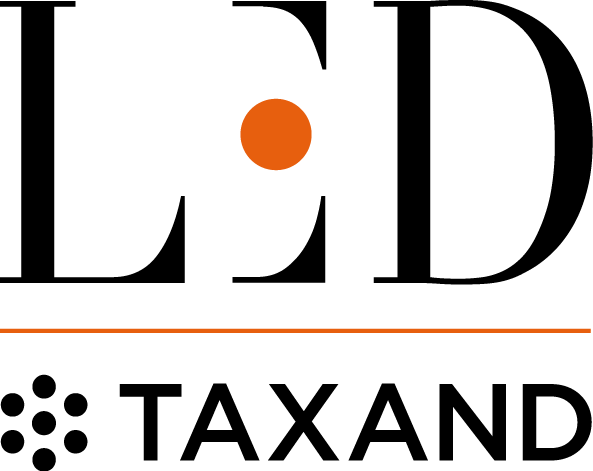 Exclusive Italian member of Taxand
18
Società tra professionisti (Stp) (3)
La società può assumere la qualifica di Stp ai sensi dell’art. 10 della Legge n. 183/2011, purché l’atto costitutivo, indipendentemente dalla forma scelta, preveda:
L’esercizio in via esclusiva dell’attività professionale da parte dei soci;
La ragione sociale delle società di persone tra professionisti e la denominazione delle società di capitali tra professionisti devono contenere l’indicazione di «Stp».
L’ammissione in qualità di soci dei soli professionisti iscritti ai rispettivi ordini;
Un numero di soci professionisti e la partecipazione al capitale sociale dei professionisti tale da determinare la maggioranza di 2/3 nelle deliberazioni o nelle decisioni dei soci – rimane dunque aperta la possibilità degli esercenti una professione non protetta di partecipare ad una Stp in qualità di soci per «prestazioni tecniche» o «per finalità di investimento» purché siano rese soltanto in via strumentale e accessoria rispetto all’attività professionale svolta dalla società;
I criteri e le modalità affinché l’esecuzione dell’incarico professionale conferito alla società tra professionisti sia eseguito solo dai soci in possesso dei requisiti per l’esercizio della prestazione professionale richiesta;
La stipula di una polizza di assicurazione per la copertura dei rischi derivanti dalla responsabilità civile per i danni causati ai clienti nell’esercizio dell’attività;
Le modalità di esclusione dalla società del socio che sia stato cancellato dal rispettivo albo con provvedimento definitivo.
Exclusive Italian member of Taxand
19
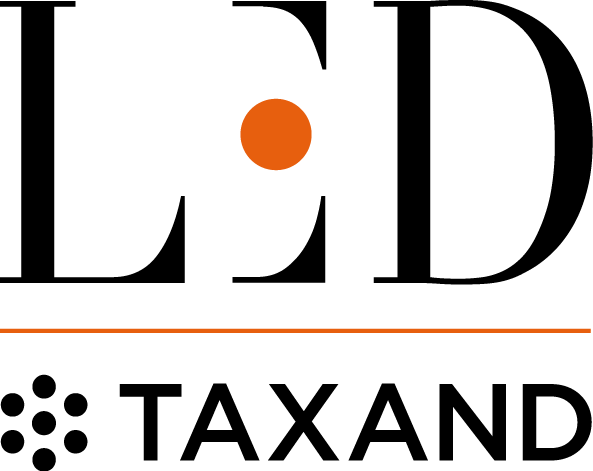 Società tra professionisti (Stp) – quali vantaggi (4)
Dal punto di vista fiscale: 

È stato chiarito che, ai fini della qualificazione dei redditi delle Stp, non assumendo rilievo l’esercizio dell’attività professionale poiché tali enti non costituiscono un genere societario autonomo, sono soggette alla disciplina legale del modello prescelto (cfr. Interpelli nn. 954-93/2014 e 954-55/2014).

Le Stp costituite sotto forma di società commerciali di persone e di società di capitali producono reddito d’impresa (Risoluzione AdE n. 35/E del 2018). 

Alle società commerciali di professionisti si applica la disciplina contenuta negli artt. 6, ultimo comma e 81 del TUIR relativamente alle Stp costituite sotto forma di società di persone e dell’art. 73 comma 1 del TUIR per le società di capitali.
Exclusive Italian member of Taxand
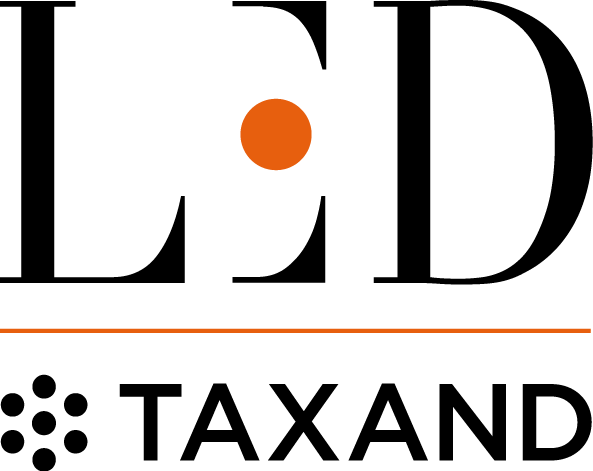 20
Società tra professionisti (Stp) – quali vantaggi (5)
Effetti IRES per le Società di capitali: 
Si applica, quale criterio di imputazione temporale, il principio di competenza. Tale criterio rappresenta: 
svantaggio perché si versano le imposte anche con riferimento ai compensi non ancora percepiti;
possibile vantaggio per le Stp di maggiori dimensioni perché è l’unico modo per sapere se la gestione dello studio è efficiente o no – questo vantaggio è confermato dal fatto che alcuni studi con ramificazione internazionale, al bilancio per cassa, cui lo studio è costretto per esigenze fiscali, si tiene una parallela contabilità per competenza. 
Le società di capitali assoggettano il proprio reddito ad IRES, con aliquota del 24%, mentre per i soci c’è l’assoggettamento dei dividendi alla ritenuta a titolo d’imposta del 26%.
Exclusive Italian member of Taxand
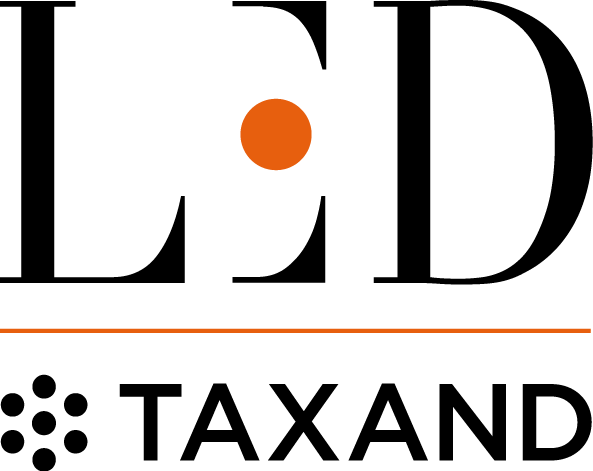 21
Società tra professionisti (Stp) – Esempio
Esempio:
Exclusive Italian member of Taxand
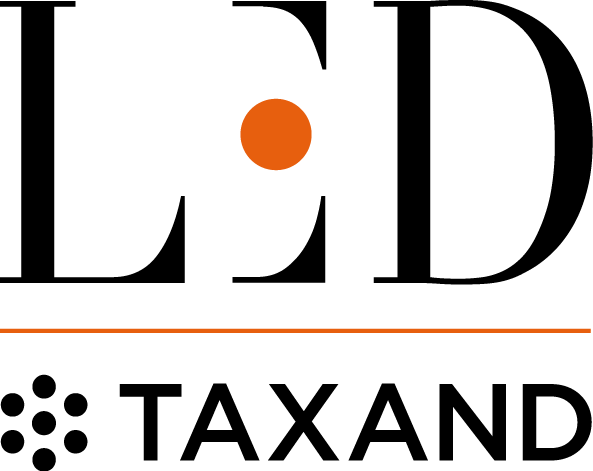 22
Società tra professionisti (Stp) – quali vantaggi (6)
Effetti IRES per le Società di capitali: 
Il sistema di tassazione delle società di capitali (IRES con aliquota al 24%) costituisce:
svantaggio: se i soci non posseggono altri redditi non possono dedurre in tutto o in parte i contributi che continuano a dover versare alle loro casse di previdenza; 
vantaggio: i compensi non sono assoggettati all’eventuale ritenuta a titolo di acconto prevista dall’art. 25 del D.P.R. n. 600/1973. 
Le società di capitali sono obbligate alla tenuta della contabilità ordinaria e all’applicazione dei principi contabili nazionali il che consente di beneficiare della normativa ACE con riferimento agli incrementi patrimoniali.
Exclusive Italian member of Taxand
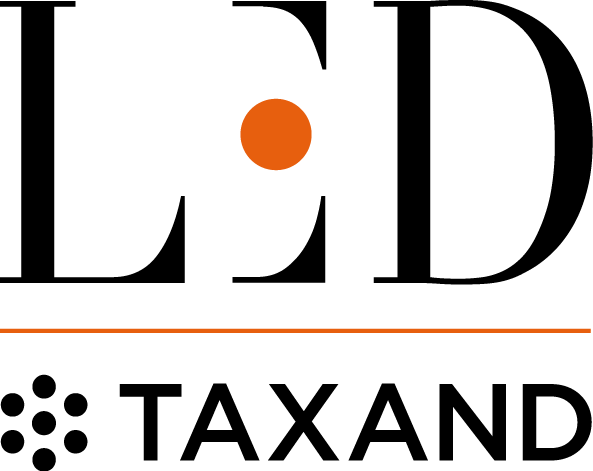 23
Società tra professionisti (Stp) – quali vantaggi (7)
Regime opzionale IRI: Per gli imprenditori individuali, le società di persone in contabilità ordinaria, le piccole società di capitali (ex art. 116 TUIR) e le S.r.l. con un numero di soci non superiore a 10 o a 20 in caso di cooperativa, con ricavi annui non superiori a quelli previsti per l’applicazione degli studi di settore (Euro 5.164.569), possono optare per la tassazione separata del reddito d’impresa (IRI) ai sensi dell’art. 55 bis del TUIR, dal 1 gennaio 2018. In questo caso:
Il reddito d’impresa sarà tassato al 24% con la stessa aliquota prevista ai fini IRES mentre tutti gli altri redditi (compreso reddito da lavoro) saranno assoggettati ad aliquota progressiva IRPEF. Tali somme saranno tassate secondo le ordinarie regole IRPEF nella dichiarazione personale dei redditi dei soci; 
È prevista la possibilità di dedurre dal reddito d’impresa le somme prelevate a carico degli utili o delle riserve di utili dall’imprenditore o dai soci. 
Le eventuali perdite d’impresa potranno essere riportate in avanti, senza limiti temporali, per essere utilizzate in compensazione dei redditi dei periodi d’imposta successivi e per l’intero importo che trova capienza in ciascuno di essi.
L’opzione ha durata di 5 periodi d’imposta ed è rinnovabile. Deve essere esercitata nella dichiarazione dei redditi, con effetto dal periodo d’imposta cui è riferita la dichiarazione. 
Vantaggio: eguaglia la tassazione IRPEF delle persone fisiche, a prescindere dal tipo di lavoro effettuato, distinguendo il reddito d’impresa da quello del professionista. Con tale metodo di tassazione è possibile dunque mettere in evidenza la parte di reddito che viene reinvestita nell’impresa, da quella che rimane al professionista cosicché da avere una tassazione simile a quella applicata sul reddito da lavoro dipendente o pensione.
Exclusive Italian member of Taxand
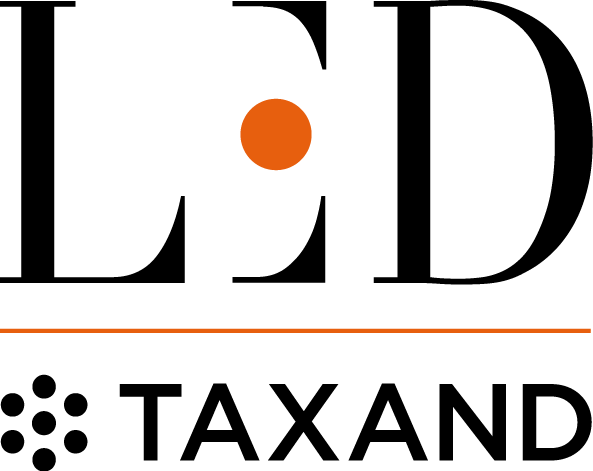 24
Società tra professionisti (Stp) – quali vantaggi (8)
Effetti IRES per le società commerciali di persone: 
Regime di cassa per le imprese minori: Nel caso di società di persone ammesse alla contabilità semplificata (in quanto non superano la soglia di ricavi prevista dalla legge ai sensi dell’art. 18 del D.P.R. n. 600/1973, pari ad Euro 400 mila per le prestazioni di servizi e 700 mila per le altre attività), in base all’art. 66 del TUIR, come riscritto dalla Legge di bilancio 2017, deve essere applicato il criterio di imputazione temporale «misto» di cassa e di competenza ai fini IRES e IRAP:  
Il criterio di cassa deve essere utilizzato con riferimento a tutte spese, quali le spese per gli acquisti di merci destinate alla rivendita, beni impiegati nel processo produttivo od incorporati nei servizi, utenze, materiali di consumo, spese condominiali, imposte comunali deducibili, spese per assicurazioni, interessi passivi, costi da cui derivano corrispettivi periodici, etc., ad eccezione di alcuni componenti di reddito – che mal si conciliano con il criterio di cassa – nei confronti dei quali il Legislatore ha richiamato la specifica disciplina prevista dal TUIR, rendendo di fatto operante per tali componenti il criterio di competenza.
Per cui, nonostante l’obbligo per tali soggetti di adottare il criterio di cassa, alcuni componenti negativi e positivi continuano a concorrere alla determinazione del reddito in base al principio di competenza (es. plusvalenze e minusvalenze patrimoniali, nonché per sopravvenienze attive e passive, i proventi immobiliari, canoni di leasing - cfr. Circolare AdE n. 11/E del 13 aprile 2017).
Vantaggio: attenua parzialmente gli effetti negativi derivanti dall’applicazione del criterio di competenza.
Exclusive Italian member of Taxand
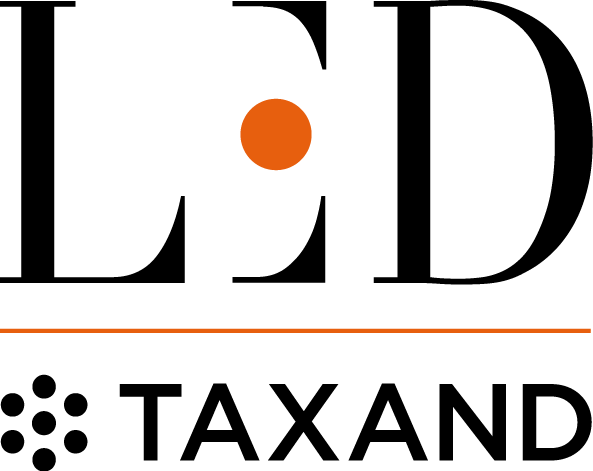 25
Società di ingegneria (SdI) (1)
Dal punto di vista civilistico: Con la Legge n. 109/1994 (e successive modifiche intervenute con la Legge n.163/2006, art. 90, e poi con l’art. 46, comma 1, lett. c) del D.Lgs. n. 50/2016) è stata riconosciuta la possibilità di costituire una società per l’esercizio dell’attività di ingegneria. Per essere considerate tali devono sussistere due presupposti:

Presupposto soggettivo: costituzione in forma di società di capitali (S.p.A., S.a.a., S.r.l.), ovvero società cooperative a cui possono partecipare anche soggetti non professionisti, senza alcun limite specifico;

Presupposto oggettivo: avere nell’oggetto sociale l’esecuzione di studi di fattibilità, ricerche, consulenze, progettazioni o direzione dei lavori, valutazioni di congruità tecnico-economica o studi di impatto ambientale, nella forma di «società di ingegneria».

La liceità di tali tipi societari era stata riconosciuta anche dal Comitato Notarile Triveneto, nella massima n. G.A.4.0. 
Nonostante i numerosi dubbi applicativi posti in passato, ad oggi è pacificamente riconosciuta la possibilità di effettuare attività di progettazione e direzione dei lavori non solo nell’ambito dei lavori pubblici, ma anche in dipendenza di committenze private (cfr. Cassazione sentenza n. 7310/2017).
Exclusive Italian member of Taxand
26
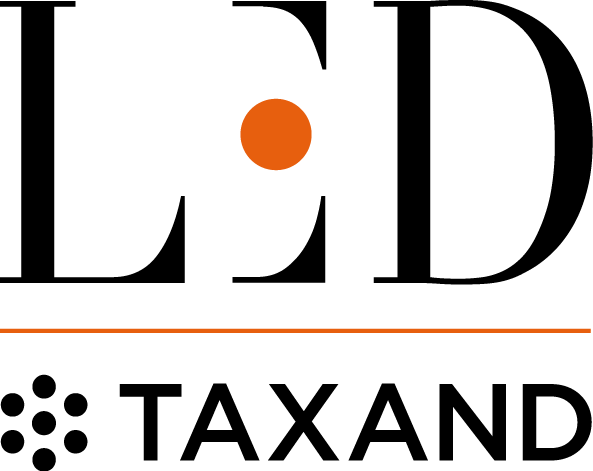 Società di ingegneria (SdI) (2)
Dal punto di vista fiscale: le società di ingegneria costituite sotto la forma giuridica di società di capitali producono reddito d’impresa. In altre parole, il reddito prodotto dalle SdI rientra nel reddito d’impresa per il solo fatto di essere realizzato da un soggetto costituito in veste giuridica societaria. 

Vantaggi: 
Mettere a fattore comune il know how e le esperienze di più professionisti e «contare di più» nelle gare, garantendo la durata e la crescita del proprio del proprio curriculum professionale;
Fare ingegneria e architettura, prestare servizi tecnici professionali anche in forma integrata e produrre progetti con modalità efficienti, organizzate e di qualità, secondo tempi e costi certi per il committente;
Garantire il cliente con una struttura patrimonialmente solida, assicurata sotto il profilo della responsabilità, che può proporre singoli professionisti di alto livello personalmente responsabili;
Relazionarsi con maggiore efficacia nella filiera delle costruzioni e con le organizzazioni internazionali;
Maggiore possibilità di accesso al credito.
Exclusive Italian member of Taxand
27
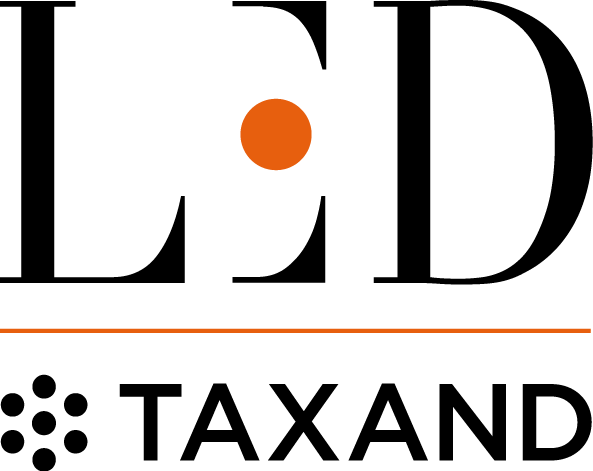 Tipi societari a confronto
Società tra professionisti (Stp):
Società di ingegneria (SdI):
Attività professionale deve essere svolta in via esclusiva (limite dei soci professionisti di 2/3, le prestazioni tecniche solo in via accessoria);
Può essere costituita anche sotto forma di società di tipo personale, il che comporta notevoli benefici fiscali come la possibilità di accedere al regime della contabilità semplificata;
È soggetta al regime disciplinare dell’ordine al quale risulti iscritta, per cui risponde per le violazioni delle norme professionali e deontologiche applicabili all’esercizio in forma individuale delle attività professionali rientranti nell’oggetto sociale;
Non sussiste l’obbligo di nomina del Direttore tecnico ex D.lgs. N. 50/2016).
L’attività professionale non deve essere esercitata in via esclusiva, pertanto può essere esercitata tanto l’attività professionale quanto quella commerciale;
Può essere costituita esclusivamente sotto forma di società di capitali (con contestuale assoggettamento al regime fiscale previsto ai sensi dell’art. 73 del TUIR e svantaggi previsti dall’applicazione del regime di competenza) ovvero sotto forma di società cooperative miste;

Non sussiste l’obbligo di iscrizione all’Albo/Ordine/Collegio;



Sussiste l’obbligo di nomina del Direttore Tecnico ex D.lgs. n. 50/2016.
Exclusive Italian member of Taxand
28
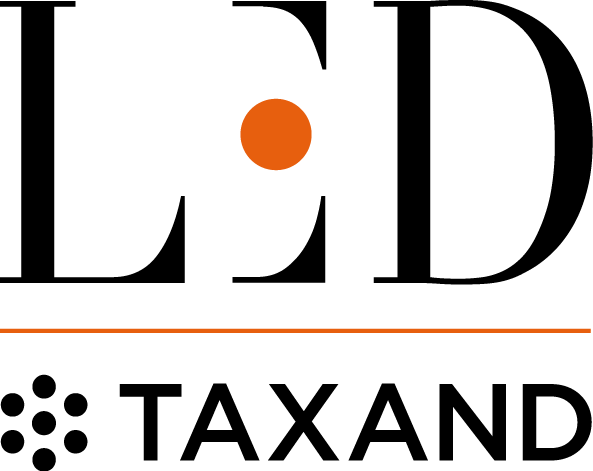 Reddito derivanti da apporto di solo lavoro in associazioni di partecipazione
Ai sensi dell’art. 53, comma 2, lett. c) del TUIR, sono considerati redditi di lavoro autonomo: “le partecipazioni agli utili di cui alla lettera f) del comma 1 dell’articolo 44 quando l’apporto è costituito esclusivamente dalla prestazione di lavoro”.

I redditi derivanti dalla partecipazione del professionista all’associazione (mediante apporto di solo lavoro) si qualificano come redditi di lavoro autonomo ex art. 53 del TUIR.
I redditi derivanti dalla partecipazione del professionista (mediante apporto di capitale e lavoro promiscuamente) si qualificano come redditi di capitale ex. art. 44, comma 1, lett. f) del TUIR.
Svantaggi: ai fini reddituali non rileva la circostanza che l’associazione in partecipazione si estenda tanto agli utili che alle perdite o che comporti solo cointeressenza agli utili. L’associato non può far valere in diminuzione dal suo reddito complessivo le eventuali perdite sopportate, stante il rilievo fiscale esclusivo dell’associante per i risultati della gestione. 

N.B.: A far data dal 25 giugno 2015, per mezzo della modifica intervenuta con D.Lgs. n. 81/2015, non sarà più possibile stipulare contratti di associazione in partecipazione in cui sia previsto anche solo in parte l’apporto di opere o servizi!! Restano salvi gli effetti dei contratti in essere fino alla loro cessazione.
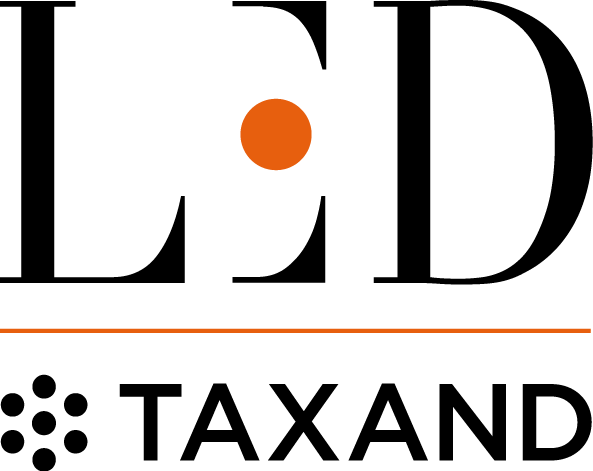 Exclusive Italian member of Taxand
29
Fatturazione elettronica (1)
Dal 1 gennaio 2019 entra in vigore l’obbligo di fatturazione elettronica per la generalità delle cessioni di beni e prestazioni di servizi effettuate tra soggetti residenti, stabiliti o identificati ai fini IVA in Italia (indipendentemente dal fatto che il destinatario della fattura sia un soggetto passivo IVA ovvero un privato consumatore). Sono esonerati dall’obbligo di fatturazione elettronica i soggetti che rientrano nel cosiddetto «regime di vantaggio» ovvero che applicano il «regime forfettario».
La fatturazione elettronica è un sistema digitale di emissione, trasmissione e conservazione delle fatture che dovranno essere prodotte, trasmesse, archiviate e conservate in un formato digitale chiamato XML (eXtensible Markup Language).

La fattura elettronica, emessa in formato XML, dovrà contenere:
le informazioni obbligatorie previste dagli artt. 21 e 21 bis del D.P.R. n. 633/1972;
Le altre informazioni indicate nelle specifiche tecniche, che possono comprendere anche dati facoltativi utili alla gestione del ciclo attivo e passivo di fatturazione.

La predisposizione della fattura potrà avvenire tramite:
Procedura WEB;
App utilizzabile dai dispositivi mobile;
Software da installare sul PC.
Exclusive Italian member of Taxand
30
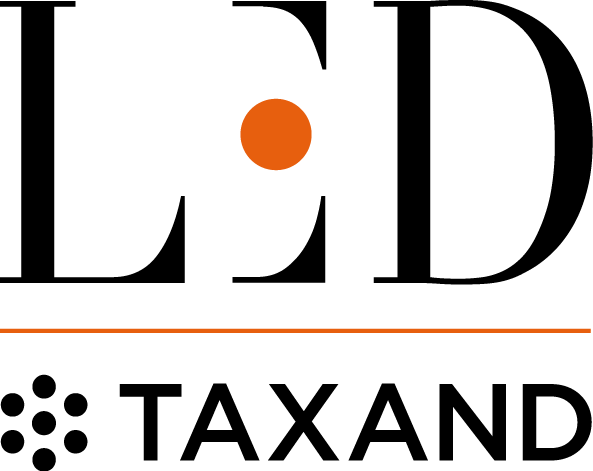 Fatturazione elettronica (2)
Il processo di fatturazione elettronica prevederà l’utilizzo del Sistema di interscambio «SdI» che:
riceverà le fatture elettroniche da parte dell’emittente e cioè del cedente/prestatore (o di un intermediario), tramite uno dei tre canali di trasmissione – Pec, Intermediario e Portale WEB - al quale verrà rilasciato un riscontro dell’avvenuta trasmissione;
per ogni file della fattura elettronica o lotto di fatture elettroniche correttamente ricevuti, effettuerà successivi controlli del file stesso. In caso di mancato superamento dei controlli verrà recapitata - entro 5 giorni - una “ricevuta di scarto” del file al soggetto trasmittente sul medesimo canale con cui è stato inviato il file al SdI. La fattura elettronica o le fatture del lotto di cui al file scartato dal SdI si considereranno non emesse;
nel caso in cui il file della fattura sia firmato elettronicamente, effettuerà un controllo sulla validità del certificato di firma. In caso di esito negativo del controllo, il file verrà scartato e verrà inviata una ricevuta di scarto. Anche in questo caso la fattura elettronica o le fatture del lotto di cui al file scartato dal SdI si considereranno non emesse;
recapiterà la fattura elettronica al soggetto cessionario/committente (in alternativa, la fattura elettronica potrà essere recapitata dal SdI, per conto del cessionario/committente, ad un intermediario);
al termine del ciclo, le fatture saranno conservate fiscalmente dallo SdI mentre dovranno essere conservate ai fini civilistici dal mittente.
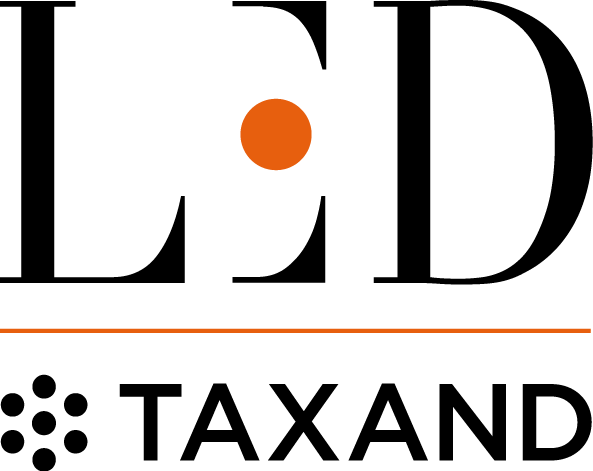 Exclusive Italian member of Taxand
31
Fatturazione elettronica (3)
Benefici:
Digitalizzazione di tutti i processi di relazione con clienti e/o fornitori passando da un processo tradizionale basato su carta alla Fatturazione elettronica che consentirà risparmi legati alla riduzione dell’impiego di manodopera per (i) attività di stampa e imbustamento; (ii) gestione della relazione con il cliente (tempi dedicati a capire se la Fattura è effettivamente arrivata, se è stata presa in carico, se e quando verrà pagata ecc.) e (iii) gestione della conservazione, che introduce risparmi legati all’eliminazione dei costi di gestione dell’archivio cartaceo;
Riduzione dei termini di accertamento da 5 a 3 anni (sia ai fini IVA sia ai fini delle imposte sui redditi), purché venga garantita la tracciabilità dei pagamenti di ammontare superiore a 500 euro ricevute ed effettuate da/verso controparti).
	La riduzione non sarà applicabile ai soggetti che effettuano operazioni di commercio al minuto e 	attività assimilate ai sensi dell’art. 22 del D.P.R. n. 633/1972, salvo che non abbiano optato per la 	trasmissione telematica dei corrispettivi giornalieri.
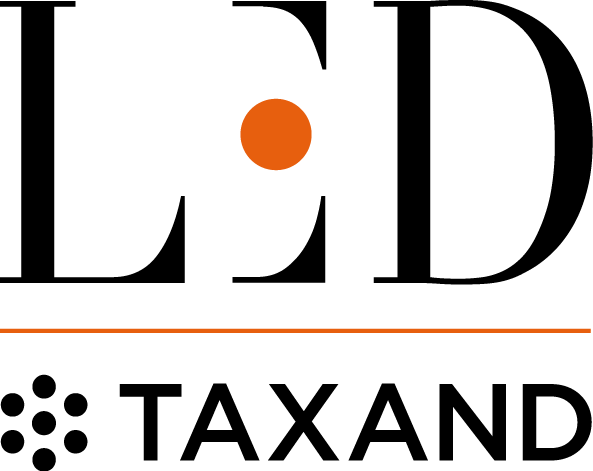 Exclusive Italian member of Taxand
32
Il regime previdenziale del libero professionista (1)
Riferimenti normativi:
Art. 2, comma 26 della Legge n. 335/1995 prevede testualmente che i «i soggetti che esercitano per professione abituale, ancorché non esclusiva, attività di lavoro autonomo, di cui al comma 1 dell’art. 49 del TUIR» sono tenuti all’iscrizione presso la Gestione separata INPS. 
Art. 6 del D.M. 281/1996 (sulle modalità e sui termini per il versamento contributivo): «non sono soggetti alla contribuzione di cui al presente decreto i redditi già assoggettati ad altro titolo a contribuzione previdenziale obbligatoria». Pertanto, i liberi professionisti sono tenuti al pagamento del contributo alla Gestione separata, relativamente ai redditi professionali non assoggettati a contribuzione previdenziale obbligatoria presso l’Ente previdenziale di categoria. 



«I soggetti che esercitano per professione abituale, ancorché non esclusiva, le attività di lavoro autonomo di cui all’art. 53 comma 1 del TUIR, sono destinatari dell’obbligo contributivo alla Gestione separata INPS nel caso in cui svolgano attività il cui esercizio non è subordinato all’iscrizione ad apposito albo professionale, oppure allorquando il reddito prodotto non risulti assoggettato a contribuzione previdenziale obbligatoria presso l’Ente previdenziale di categoria secondo il rispettivo statuto o regolamento» (Cfr. Circolare INPS n. 72 del 10 aprile 2015).
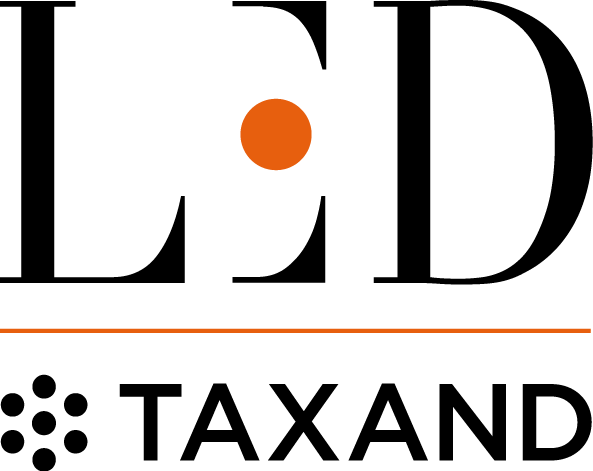 Exclusive Italian member of Taxand
33
Il regime previdenziale del libero professionista (2)
Normativa applicabile per l’iscrizione ad INARCASSA per gli Ingegneri ed Architetti liberi professionisti:

 Ai sensi dell’art. 21, comma 5 della Legge n. 6/1981 ed art. 7 Statuto di INARCASSA, gli ingegneri ed architetti che esercitano la libera professione con carattere di continuità, devono iscriversi ad INARCASSA, essendo contestualmente:
Iscritti all’albo professionale;
Titolari della P. IVA;
Non iscritti ad altra forma di previdenza obbligatoria, in dipendenza di un rapporto di lavoro subordinato o comunque altra attività esercitata.
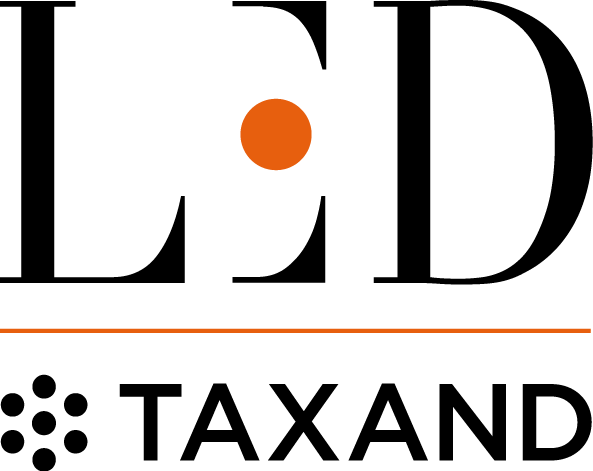 Exclusive Italian member of Taxand
34
Il regime previdenziale del libero professionista (3)
La contribuzione dovuta ad INARCASSA è composta dal:
contributo soggettivo: obbligatorio per i soggetti che rispettano il requisito previsto dall’art. 7 dello Statuto è calcolato in misura percentuale sul reddito da lavoro autonomo determinato ai fini fiscali; 
contributo integrativo: obbligatorio per tutti i professionisti iscritti all’albo professionale e titolari di P.IVA individuale, nonché per le associazioni o società di professionisti e di ingegneria, è calcolato in misura percentuale (4%) sul volume d’affari professionale dichiarato ai fini IVA. Tale contributo non concorre alla formazione del reddito professionale ai fini fiscali. Il pagamento del solo contributo integrativo non comporta l’esclusione dal versamento alla Gestione separata INPS. 

Pertanto, i soggetti che producono redditi da lavoro autonomo, ai sensi dell’art. 53 del TUIR e, contemporaneamente, hanno un rapporto di lavoro subordinato non possono essere assoggettati alla contribuzione soggettiva obbligatoria presso INARCASSA.
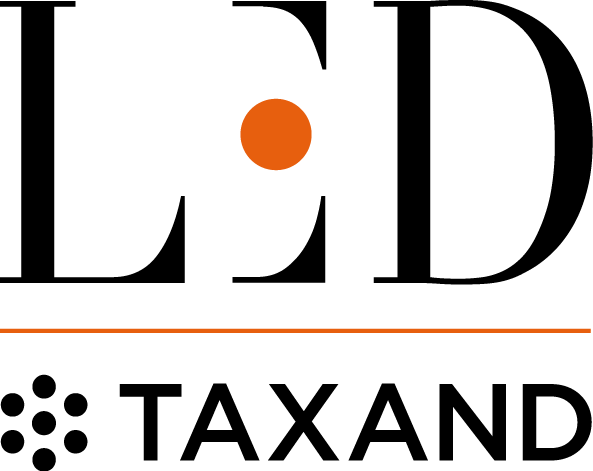 Exclusive Italian member of Taxand
35
Il regime previdenziale del libero professionista (4)
Interpello n. 35 del 15 ottobre 2010 Ministero Lavoro e Politiche sociali: 
Il Consiglio Nazionale degli Architetti, Pianificatori, Paesaggisti e Conservatori ha chiesto se sia legittimo assoggettare alla Gestione Separata INPS l’attività professionale autonoma continuativa svolta dai professionisti che esercitano, contemporaneamente ed in via principale non esclusiva, altra attività professionale autonoma continuativa per la quale è previsto l’obbligo di iscrizione e contribuzione ad INARCASSA, in considerazione del fatto che viene utilizzata la stessa partita IVA e che i redditi prodotti confluiscono nel medesimo quadro E. 
Considerato che l’obbligo di iscrizione ad INARCASSA sussiste nella misura in cui ricorrano determinati presupposti (iscrizione albo professionale; possesso della P.IVA; non assoggettamento ad altre forme di previdenza obbligatoria (es. INPS).

L’obbligo d’iscrizione alla Gestione Separata INPS sussiste allorquando non è prevista una specifica Cassa previdenziale o anche se prevista l’attività non risulta iscrivibile. Vale la regola dell’esclusività nel senso che l’iscrizione ad INARCASSA esclude che per la stessa attività si effettui l’iscrizione alla Gestione Separata INPS poiché i contributi dovuti sui redditi professionali non possono essere soggetti a più gestioni contemporaneamente. 
Per cui, per i soggetti che svolgono l’attività di libero professionista, iscritti all’ordine di appartenenza e titolari di partita IVA, si deve considerare non sussistente l’obbligo di gestione separata INPS qualora per la stessa attività già si versino i contributi ad INARCASSA, stante la specifica esclusione di tali soggetti dal fondo INPS operata dalla legge che dispone l’obbligo di iscrizione alla Gestione Separata di cui all’art. 2, comma 26, L. n. 335/1995 per i lavoratori autonomi di cui all’art. 2222 c.c. non iscrivibili alla «Cassa» di categoria.
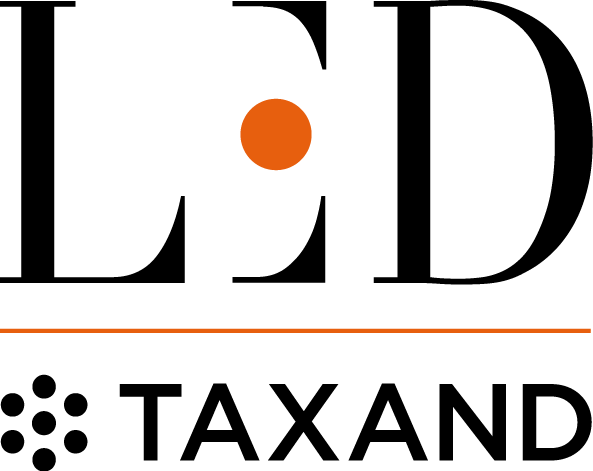 Exclusive Italian member of Taxand
36
Il regime previdenziale del libero professionista (5)
Corte di Cassazione, sentenza n. 30344 del 18 dicembre 2017: 
Il Caso: Ingegnere, iscritto all’Albo degli Ingegneri ed Architetti che, oltre ad essere lavoratore dipendente iscritto al Fondo Pensioni Lavoratori dipendenti, aveva svolto nel periodo 2007 attività libero professionale, per la quale aveva versato il contributo integrativo ad INARCASSA e, contestualmente, omesso il pagamento dei contributi alla Gestione Separata INPS. 
Per tale motivo, l’INPS gli notificava l’avviso di debito con cui gli richiedeva il pagamento di contributi omessi in favore della Gestione Separata INPS.


Decisione della Corte di Cassazione:
L’iscrizione ad INARCASSA è preclusa ai professionisti che siano iscritti ad altre forme di previdenza obbligatoria in dipendenza di un rapporto di lavoro subordinato o comunque di altra attività esercitata. Costoro infatti non sono tenuti al versamento del contributo soggettivo, bensì unicamente di quello integrativo (che non può mettere capo alla costituzione di una posizione previdenziale).
Il contributo integrativo si giustifica esclusivamente in relazione alla necessità di INARCASSA di disporre di un’ulteriore forma di entrate con cui sopperire alle prestazioni cui è tenuta, ed è ripetibile nei confronti del beneficiario della prestazione professionale; dunque, in realtà, è posto a carico di soggetti terzi estranei alla categoria professionale cui appartiene il professionista e di cui INARCASSA è ente esponenziale.
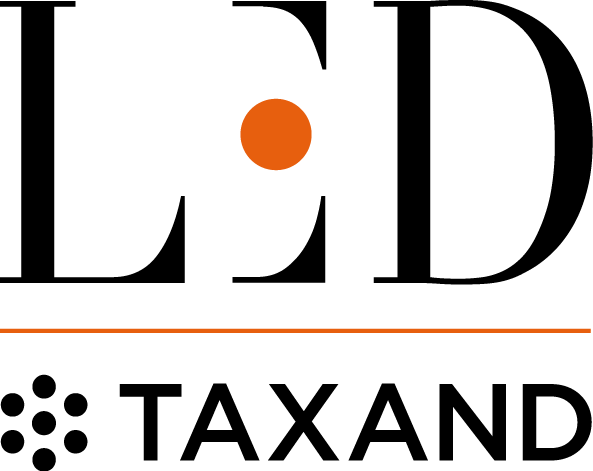 Exclusive Italian member of Taxand
37
Il regime previdenziale del libero professionista (6)
Data la complessità del quadro normativo e giurisprudenziale descritto, l’INPS con la Circolare n. 72 del 2015 ha fornito, a titolo meramente esemplificativo, la seguente tabella in cui sono individuate le attività che sono attratte nella professione di ingegnere ed architetto anche qualora svolte in virtù di un contratto di collaborazione coordinata e continuativa ovvero di un contratto a progetto:
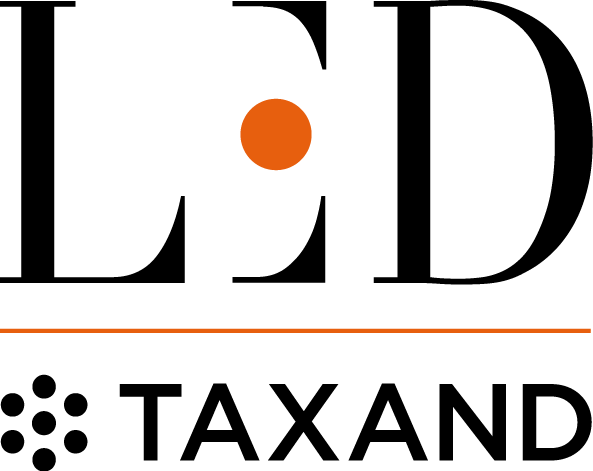 Exclusive Italian member of Taxand
38
Il regime previdenziale del libero professionista – Associazione professionale
L’associazione professionale (art. 1 Legge n. 1815/1939) non ha obblighi diretti verso INARCASSA in quanto sia gli obblighi dichiarativi che quelli contributivi ricadono unicamente sugli associati, in rapporto alla rispettiva quota associativa.
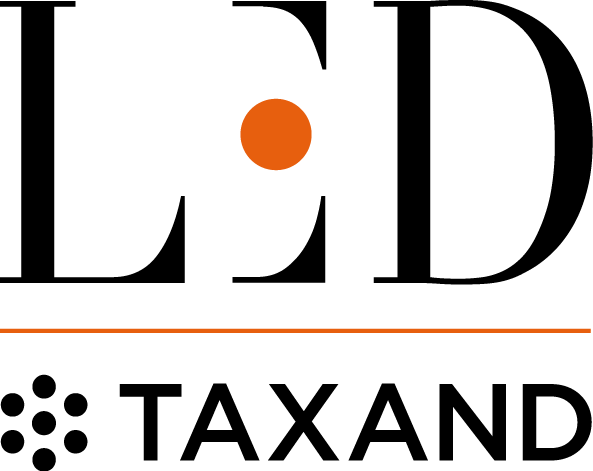 Exclusive Italian member of Taxand
39
Il regime previdenziale del libero professionista – Stp (1)
La disciplina previdenziale delle Stp prevede:

Reddito da Stp è assimilabile sotto il profilo previdenziale al reddito professionale: il contributo soggettivo è calcolato sul reddito del singolo socio professionista, in ragione della quota detenuta;

Il volume d’affari professionale della Stp, su cui viene calcolato il contributo integrativo, segue analoga applicazione, tenendo conto del fatto che la società può essere partecipata anche da soci di capitale ed in questo caso la contribuzione integrativa fatturata andrà redistribuita ai soli soci professionisti (quota societaria riproporzionata).
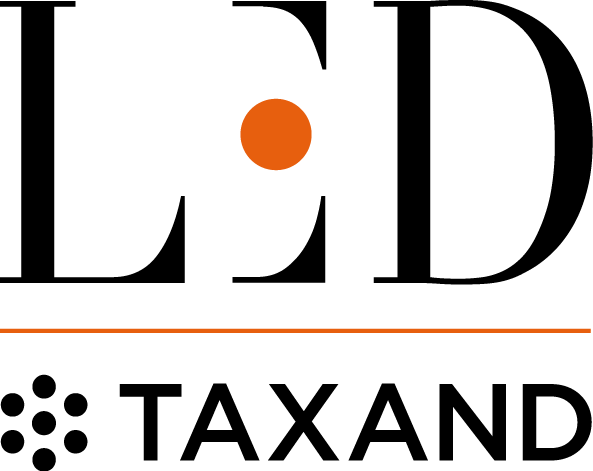 Exclusive Italian member of Taxand
40
Il regime previdenziale del libero professionista – Stp (2)
Gli adempimenti previdenziali derivanti da attività professionale svolta mediante Stp ricadono sia in capo alla società sia in capo ai soci:

Obblighi della società: è tenuta a dichiarare annualmente il volume d’affari professionale su cui viene addebitato il contributo integrativo del 4% dovuto ad INARCASSA. Tale comunicazione non comporta obblighi diretti in capo alla società in quanto il pagamento del contributo integrativo è ad esclusivo carico dei soci ingegneri/architetti. Nel caso di società monodisciplinare l’intero volume d’affari va dichiarato ad INARCASSA. Diversamente, deve essere dichiarato solo quello riferito alla sola attività di ingegneria ed architettura;

Obblighi dei soci: l’iscritto ad INARCASSA ha un duplice obbligo (i) dichiarare il reddito e il volume d’affari professionale e (ii) versare la contribuzione soggettiva ed integrativa, rapportata alla quota di partecipazione societaria, indipendentemente dalla distribuzione degli utili ai soci. Il professionista non iscritto è tenuto al versamento del contributo integrativo INARCASSA mentre dovrà corrispondere il contributo sul reddito professionale alla Gestione Separata INPS. 

N.B.: Per le società multidisciplinari (costituite da più soggetti iscritti a più albi) devono essere rispettati i criteri impositivi specifici previsti dalle diverse Casse di appartenenza.
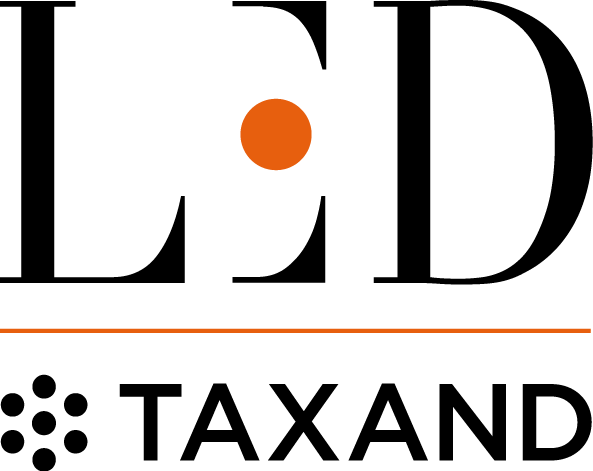 Exclusive Italian member of Taxand
41
Il regime previdenziale del libero professionista – SdI (1)
Le Società di ingegneria (SdI) sono tenute ad applicare a titolo di contributo integrativo, una maggiorazione sul volume d’affari ai fini IVA fatturato per le attività professionali. 
Tale maggiorazione è a carico del committente e deve essere applicata indipendentemente dalla sua natura giuridica (privata o pubblica). L’ammontare, per la quota relativa alle prestazioni professionali di ingegneria e/o architettura, deve essere versato ad INARCASSA dalle SdI, indipendentemente dall’effettivo pagamento del committente finale. 
Le SdI sono tenute a dichiarare i volumi d’affari e a versare il contributo integrativo alla Cassa Previdenziale di riferimento per l’attività professionale svolta senza alcuna rilevanza della compagine sociale o delle quote di partecipazione societaria (quota lavoro), dunque anche quando vi siano soci professionisti non iscritti agli albi. 
Gli obblighi previdenziali sono tutti a carico della società (a differenza della Stp) e pertanto il contributo dovrà essere versato dalla SdI pro quota alle rispettive Casse. 
In particolare, la SdI è tenuta a presentare ad INARCASSA la comunicazione annuale relativa al volume d’affari annuo complessivo dichiarato ai fini IVA. La comunicazione deve essere presentata anche qualora nell’anno di riferimento il Volume d’affari imponibile sia nullo e deve essere fatta obbligatoriamente in via telematica entro il 31 ottobre dell’anno successivo a quello di riferimento.
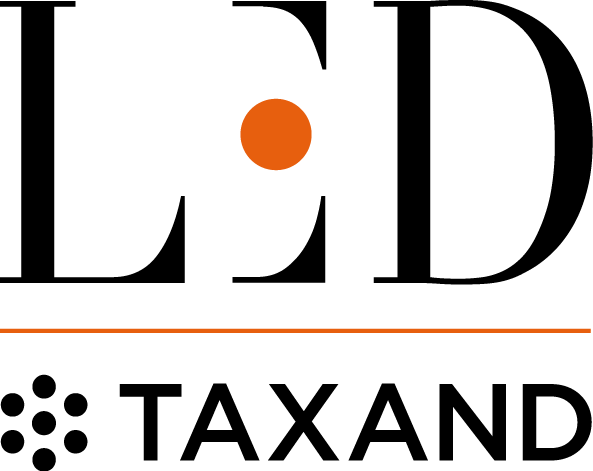 Exclusive Italian member of Taxand
42
Il regime previdenziale del libero professionista – SdI (2)
Casi particolari:

Per le società che nel corso dell’anno hanno modificato la forma giuridica trasformandosi da SdI in Stp, il Volume d’affari da comunicare ad INARCASSA con il modello dedicato alle SdI, è quello riferito ai corrispettivi fatturati nel periodo precedente tale trasformazione. Per la dichiarazione relativa al periodo successivo, la società dovrà utilizzare la modulistica relativa alle Stp.

Per le Stp che nel corso dell’anno hanno modificato la forma giuridica trasformandosi in SdI, il Volume d’affari da comunicare ad INARCASSA con il modello dedicato alle SdI, è quello riferito ai corrispettivi fatturati nel periodo successivo a tale trasformazione. Per la dichiarazione del Volume d’affari relativa al periodo precedente, la società dovrà utilizzare la modulistica relativa alle Stp. Eventuali modifiche della struttura societaria dovranno essere comunicate ad INARCASSA.
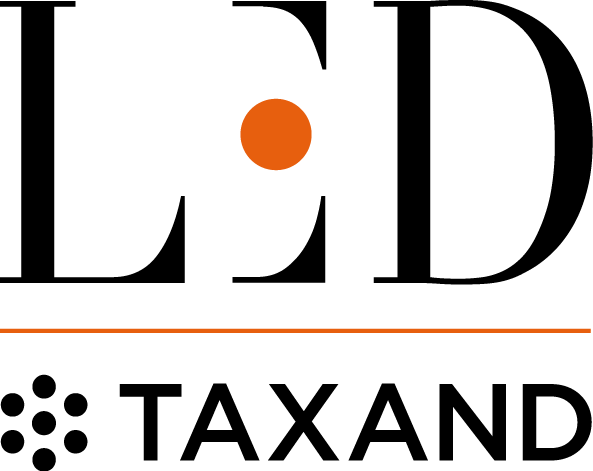 Exclusive Italian member of Taxand
43
Il regime previdenziale del libero professionista – imprese edili (1)
Interpello n. 17 del 30 luglio 2012 Ministero Lavoro e Politiche sociali: 
Richiesta di parere da parte dell’Ance in merito alla corretta interpretazione della disposizione di cui all’art. 10, Legge n. 6/1981 (Statuto). In particolare, si chiede se l’obbligo di versare il contributo integrativo all’INARCASSA - previsto con riferimento alle associazioni o società di professionisti per ogni membro iscritto agli albi – possa ritenersi sussistente anche nei confronti delle imprese edili, nella misura in cui risultino qualificate per le attività di progettazione e si avvalgano, a tal fine, di personale iscritto agli albi stessi. 
Normativa di riferimento:
Ai sensi dell’art. 10 dello Statuto tutti gli iscritti devono applicare una maggiorazione percentuale (c.d. contributo integrativo) su tutti i corrispettivi rientranti nel volume annuale d’affari ai fini IVA. Le associazioni/società devono applicare la maggiorazione per la quota di competenza di ogni associato iscritto all’albo. 
Ai sensi dell’art. 23 dello Statuto tale obbligo ricade anche sulle società di ingegneria: il contributo è dovuto quando il destinatario della prestazione professionale sia l’ingegnere, architetto, l’associazione o società di professionisti o la società di ingegneria quale committente finale. 
Viceversa, il contributo non è dovuto quando la prestazione è svolta nell’ambito di rapporti di collaborazione instaurati tra ingegneri e architetti, ovvero in quelli tra società di ingegneria e tra queste e le categorie professionali dette, anche in qualità di partecipanti ad associazioni o Stp.
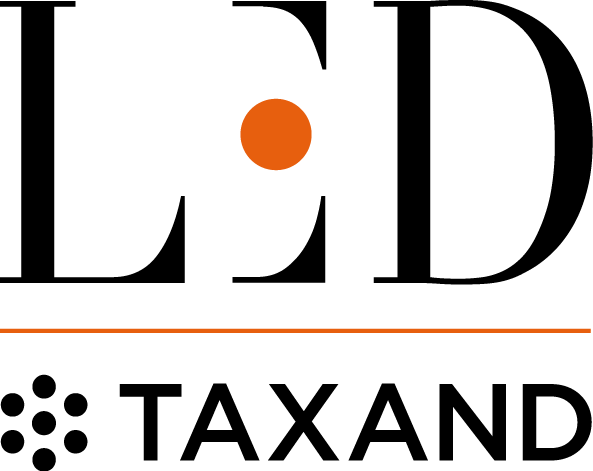 Exclusive Italian member of Taxand
44
Il regime previdenziale del libero professionista – imprese edili (2)
Imprese edili e SdI:
Le imprese di costruzioni edili svolgono in via prevalente attività di costruzione, ovvero di esecuzione di lavori di opere edili in virtù di quanto disposto nelle clausole del CCNL edilizia. Per cui, non sono annoverabili in alcuna delle categorie individuate né assimilabili alle stesse. 
Con riferimento alle SdI è possibile individuare (i) requisito soggettivo, per cui si richiede la forma costitutiva delle società di capitali; (ii) requisito oggettivo, riscontrabile nelle specifiche attività professionali quali studi di fattibilità, ricerche, consulenze, progettazioni ecc. 
Per quanto dal lato operativo le SdI e le società edili svolgono attività in parte comune, si contraddistinguono con riferimento allo svolgimento dell’attività di progettazione


«Qualora l’attività di progettazione rivesta per l’impresa edile un ruolo interno e strumentale all’espletamento dell’attività principale costituita dalla realizzazione di un’opera, non è dovuto il versamento del contributo integrativo all’INARCASSA ex art. 10 della Legge n. 6/1981. Il contributo risulta dovuto invece da parte di una realtà organizzativa in forma di impresa edile, con le caratteristiche e presupposti soggettivi ex art. 90, comma 2 lett. b) D.Lgs. n. 163/2006 che esercita attività di progettazione in conto terzi, identificandosi pertanto l’attività stessa nel prodotto finale dell’opera intellettuale prestata dai dipendenti della società medesima».
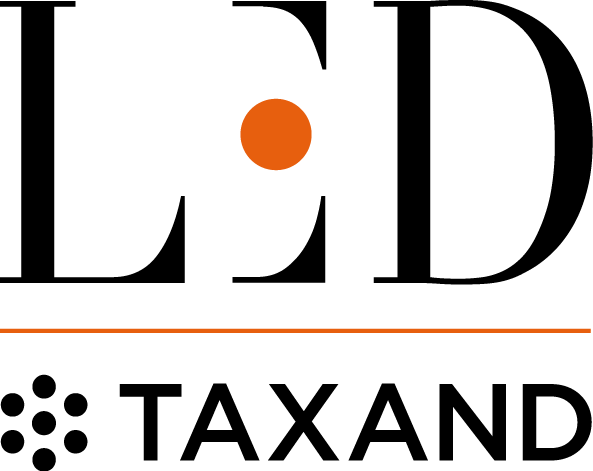 Exclusive Italian member of Taxand
45
Tipi societari a confronto
*Altre casse di previdenza (Eppi, Geometri) prevedono l’iscrizione anche dei soci delle SdI
Exclusive Italian member of Taxand
46
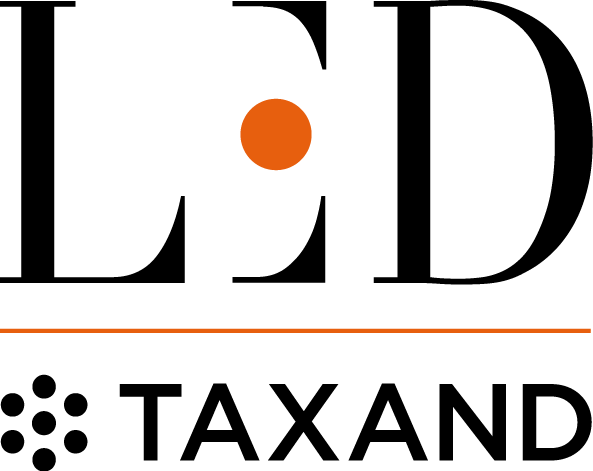 Base imponibile contributo integrativo
Exclusive Italian member of Taxand
47
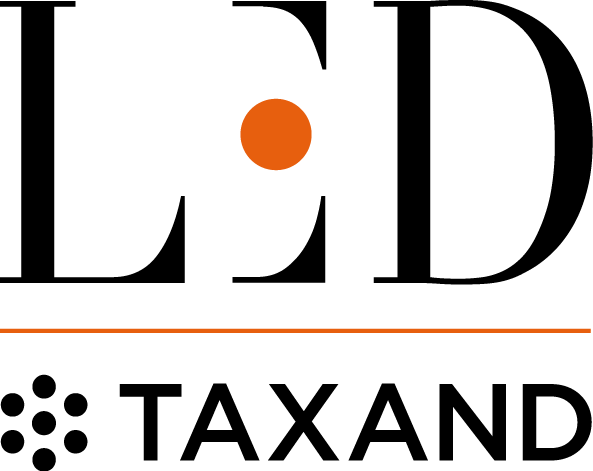 Le agevolazioni fiscali
Le agevolazioni fiscali per il libero professionista – anno 2018
Exclusive Italian member of Taxand
48
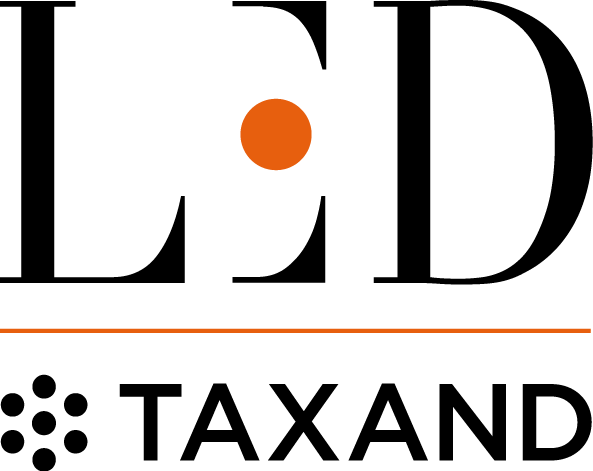 Le agevolazioni fiscali. Le nuove iniziative economiche (1)
Il Legislatore ha previsto dei vantaggi volti a favorire la nascita di nuove iniziative economiche.A decorrere dal 2016, per i contribuenti che intraprendono un’attività artistica, professionale o d’impresa e dunque che si trovano in una fase di «start up», il reddito determinato forfettariamente è assoggettato ad imposta sostitutiva IRPEF, con aliquota del 5%, per i primi 5 anni di attività. 	 Tale regime è stato esteso anche per i soggetti che già nel 2015 avevano iniziato una nuova attività; pertanto, per il quadriennio che residua al compimento del quinquennio, verrà applicata anche per questi soggetti, l’imposta sostitutiva IRPEF nella misura del 5%.
Exclusive Italian member of Taxand
49
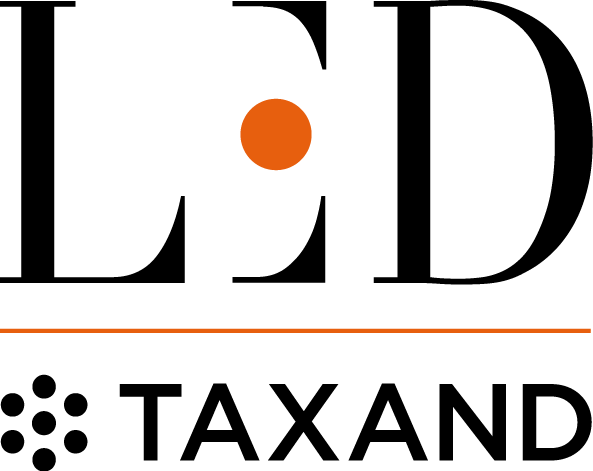 Le agevolazioni fiscali. Le nuove iniziative economiche (2)
Per poter beneficiare di tale agevolazione è necessario che:•	il contribuente non abbia esercitato, nei tre anni precedenti l'inizio dell’attività, attività artistica, 	professionale ovvero d'impresa, anche in forma associata o familiare;•	l’attività da esercitare non costituisca, in nessun modo, mera prosecuzione di altra attività 	precedentemente svolta sotto forma di lavoro dipendente o autonomo, escluso il caso in cui l’attività 	precedentemente svolta consista nel periodo di pratica obbligatoria ai fini dell'esercizio di arti o 	professioni;•	qualora venga proseguita un'attività svolta in precedenza da altro soggetto, l'ammontare dei relativi 	ricavi e compensi, realizzati nel periodo d'imposta precedente quello di riconoscimento del 	beneficio, non sia superiore ai limiti che, a seconda dell’attività, consentono l’accesso al regime.La possibilità di applicare l’imposta sostituiva al 5% è riconosciuta anche ai soggetti che applicavano il regime fiscale di vantaggio al 31 dicembre 2014 e che hanno i requisiti previsti per applicare la nuova agevolazione.
Exclusive Italian member of Taxand
50
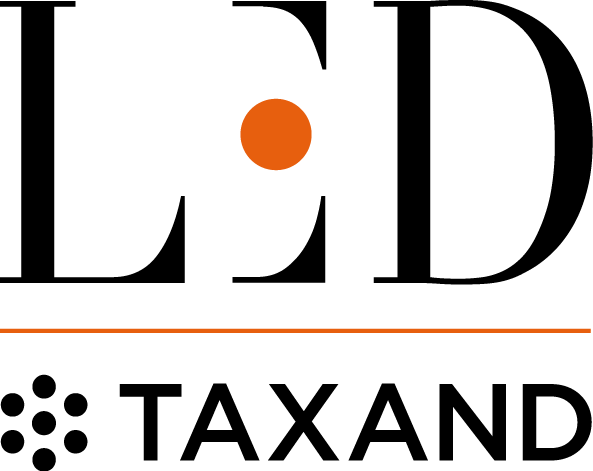 Le agevolazioni fiscali. Le nuove iniziative economiche (3)
I contribuenti che iniziano un’attività d’impresa, arte o professione e che presumono di rispettare i requisiti e le condizioni previste per l’applicazione del regime, hanno l’obbligo di darne comunicazione nella dichiarazione di inizio attività (modello AA9/12). Tale comunicazione non ha valore di opzione, trattandosi di un regime naturale, ma è richiesta unicamente ai fini anagrafici. L’omessa indicazione nella dichiarazione di inizio attività dell’intenzione di applicare il regime forfetario non preclude, quindi, l’accesso al regime medesimo, ma è punibile con una sanzione amministrativa da 250 euro a 2.000 euro.L’attestazione della sussistenza dei requisiti per l’accesso al regime e dell’assenza della cause ostative va fatta in sede di dichiarazione annuale dei redditi.Trascorso il periodo di 5 anni, qualora dovessero continuare a sussistere le condizioni per il riconoscimento del regime forfettario (i.e. limite ricavi e compensi: da Euro 25.000 a 50.000 a seconda del tipo di attività esercitata secondo i parametri indicati dal Codice ATECO; spese per lavoro dipendente non superiori a Euro 5.000; Costi beni strumentali al lordo degli ammortamenti non superiori ad Euro 20.000), l’imposta sostitutiva passerà dal 5% al 15%.
Exclusive Italian member of Taxand
51
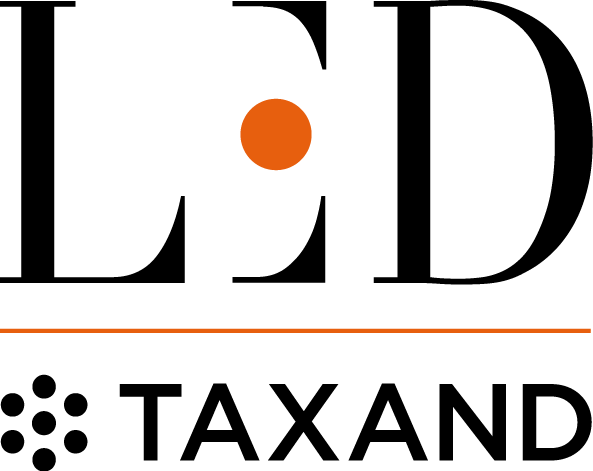 Le agevolazioni fiscali. Le nuove iniziative economiche (4)
Semplificazioni:I contribuenti che applicano il regime forfettario:1) 	sono esonerati dagli obblighi di registrazione e tenuta delle scritture contabili, fermo restando 	l’obbligo di tenere e conservare i registri previsti da disposizioni diverse da quelle tributarie;2)	non applicano gli studi di settore e i parametri, sebbene siano tenuti a fornire, nella dichiarazione dei 	redditi, alcune informazioni relative all’attività svolta; 3)	non operano le ritenute alla fonte, pur essendo obbligati a indicare in dichiarazione il codice fiscale 	del soggetto a cui sono stati corrisposti emolumenti; 4)	non subiscono le ritenute, in ragione dell’esiguità della misura dell’imposta sostitutiva.
Exclusive Italian member of Taxand
52
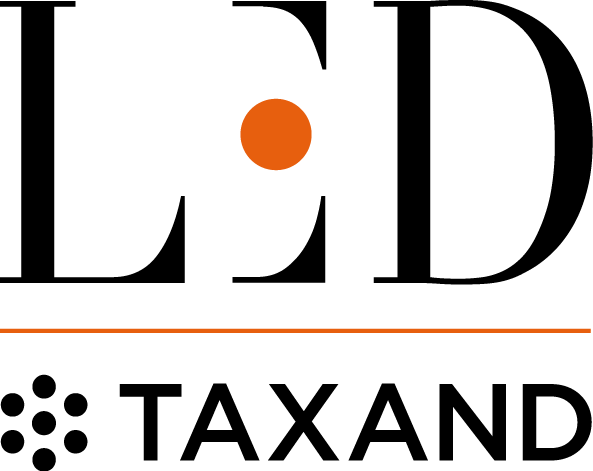 Ristrutturazioni Edilizie (1)
L’agevolazione fiscale sugli interventi di ristrutturazione edilizia è disciplinata dall’art. 16 bis del TUIR e consiste in una detrazione dall’Irpef del 36% delle spese sostenute, fino a un ammontare complessivo delle stesse non superiore a Euro 48.000 per unità immobiliare.
Tuttavia, per le spese sostenute dal 26 giugno 2012 al 31 dicembre 2018 è possibile usufruire di una detrazione più elevata (50%) e il limite massimo di spesa è di 96.000 euro.
La detrazione deve essere ripartita in 10 quote annuali di pari importo.
È prevista, inoltre, una detrazione Irpef, entro l’importo massimo di 96.000 euro, anche per chi acquista fabbricati a uso abitativo ristrutturati.

In particolare, la detrazione spetta nel caso di interventi di restauro e risanamento conservativo e di ristrutturazione edilizia, riguardanti interi fabbricati, eseguiti da imprese di costruzione o ristrutturazione immobiliare e da cooperative edilizie, che provvedano entro 18 mesi dalla data di termine dei lavori alla successiva alienazione o assegnazione dell'immobile. 

Indipendentemente dal valore degli interventi eseguiti, l’acquirente o l’assegnatario dell’immobile deve comunque calcolare la detrazione su un importo forfetario, pari al 25% del prezzo di vendita o di assegnazione dell’abitazione (comprensivo di Iva). Anche questa detrazione va ripartita in 10 rate annuali di pari importo
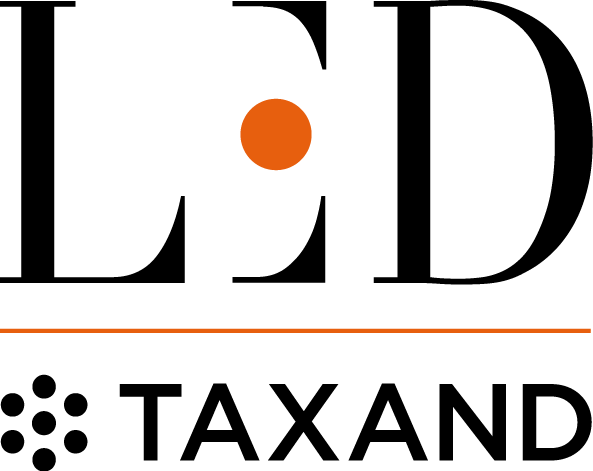 Exclusive Italian member of Taxand
53
Ristrutturazioni Edilizie (2)
I lavori sulle unità immobiliari residenziali e sugli edifici residenziali per i quali spetta l’agevolazione fiscale sono a titolo esemplificativo:
interventi di manutenzione straordinaria, restauro e risanamento conservativo e ristrutturazione edilizia effettuati sulle singole unità immobiliari residenziali di qualsiasi categoria catastale, anche rurali e sulle loro pertinenze;
manutenzione ordinaria, manutenzione straordinaria, restauro e risanamento conservativo, ristrutturazione edilizia, effettuati su tutte le parti comuni degli edifici residenziali;
quelli necessari alla ricostruzione o al ripristino dell’immobile danneggiato a seguito di eventi calamitosi, anche se questi lavori non rientrano nelle categorie indicate nei precedenti punti e a condizione che sia stato dichiarato lo stato di emergenza;
quelli relativi alla realizzazione di autorimesse o posti auto pertinenziali, anche a proprietà comune;
quelli finalizzati all’eliminazione delle barriere architettoniche, aventi ad oggetto ascensori e montacarichi (ad esempio, la realizzazione di un elevatore esterno all’abitazione);
quelli per la realizzazione di ogni strumento che, attraverso la comunicazione, la robotica e ogni altro mezzo di tecnologia più avanzata, sia idoneo a favorire la mobilità interna ed esterna all’abitazione per le persone portatrici di handicap gravi.
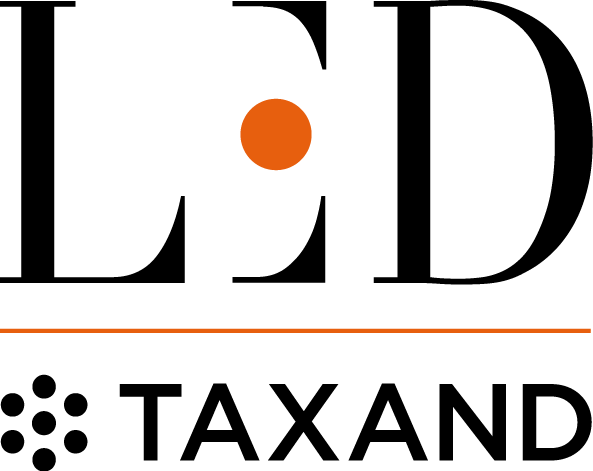 Exclusive Italian member of Taxand
54
Ristrutturazioni Edilizie (3)
Oltre alle spese necessarie per l’esecuzione dei lavori, ai fini della detrazione è possibile considerare anche:
le spese per la progettazione e le altre prestazioni professionali connesse;
le spese per prestazioni professionali comunque richieste dal tipo di intervento;
le spese per la messa in regola degli edifici ai sensi del DM 37/2008 - ex legge 46/90 (impianti elettrici) e delle norme Unicig per gli impianti a metano (legge 1083/71);
le spese per l’acquisto dei materiali;
il compenso corrisposto per la relazione di conformità dei lavori alle leggi vigenti;
le spese per l’effettuazione di perizie e sopralluoghi;
IVA, l’imposta di bollo e i diritti pagati per le concessioni, le autorizzazioni e le denunzie di inizio lavori;
gli oneri di urbanizzazione;
gli altri eventuali costi strettamente collegati alla realizzazione degli interventi nonché agli adempimenti stabiliti dal regolamento di attuazione degli interventi agevolati (decreto n. 41 del 18 febbraio 1998).
Gli interventi di manutenzione ordinaria sono dunque ammessi all’agevolazione solo quando riguardano le parti comuni e la detrazione spetta ad ogni condomino in base alla quota millesimale.
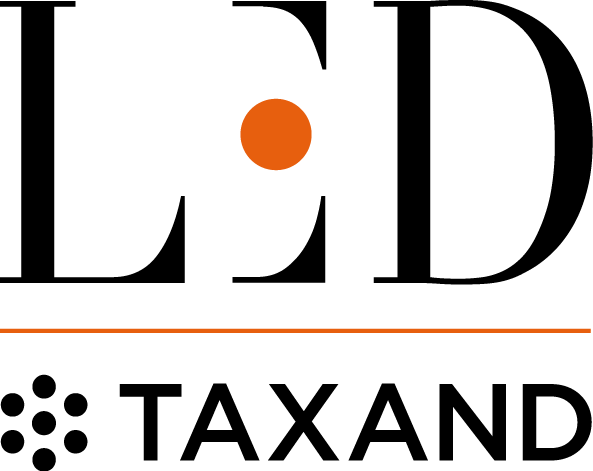 Exclusive Italian member of Taxand
55
Ristrutturazioni Edilizie (4)
Possono beneficiare dell’agevolazione, (e dunque hanno diritto alla detrazione):
il proprietario o il nudo proprietario;
il titolare di un diritto reale di godimento (usufrutto, uso, abitazione o superficie);
l’inquilino o il comodatario;
i soci di cooperative divise e indivise;
i soci delle società semplici;
gli imprenditori individuali, solo per gli immobili che non rientrano fra quelli strumentali o merce.
Hanno diritto alla detrazione, inoltre, purché sostengano le spese e siano intestatari di bonifici e fatture:
il familiare convivente del possessore o detentore dell’immobile oggetto dell’intervento (il coniuge, i parenti entro il terzo grado e gli affini entro il secondo grado) e il componente dell’unione civile;
il coniuge separato assegnatario dell’immobile intestato all’altro coniuge;
il convivente more uxorio, non proprietario dell’immobile oggetto degli interventi né titolare di un contratto di comodato, per le spese sostenute a partire dal 1° gennaio 2016.
In questi casi, ferme restando le altre condizioni, la detrazione spetta anche se le abilitazioni comunali sono intestate al proprietario dell’immobile. 
Ha diritto alla detrazione anche chi esegue i lavori in proprio, soltanto, però, per le spese di acquisto dei materiali utilizzati.
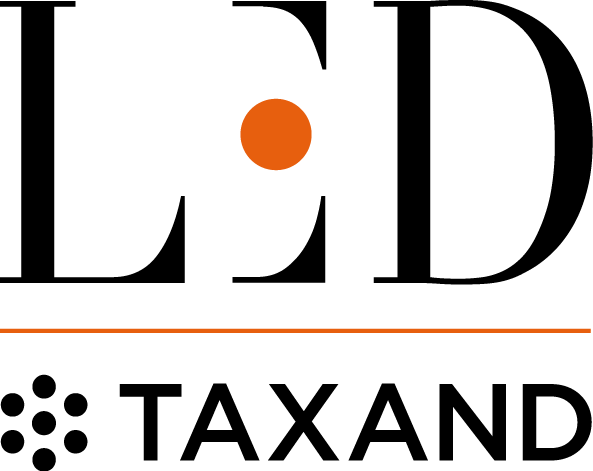 Exclusive Italian member of Taxand
56
Riqualificazione energetica (1)
L'agevolazione consiste in una detrazione dall'Irpef o dall' Ires ed è concessa quando si eseguono interventi che aumentano il livello di efficienza energetica degli edifici esistenti. In generale, le detrazioni sono riconosciute se le spese sono sostenute per:
la riduzione del fabbisogno energetico per il riscaldamento;
il miglioramento termico dell'edificio (coibentazioni - pavimenti - finestre, comprensive di infissi);
l'installazione di pannelli solari;
la sostituzione degli impianti di climatizzazione invernale.
Con la Legge di bilancio 2018 è stata prorogata fino al 31 dicembre 2018 la detrazione, pari al 65% per le spese sostenute dal 6 giugno 2013 al 31 dicembre 2018.

La detrazione è, invece, del 50% per le spese sostenute dal 1º gennaio 2018 per:
l'acquisto e posa in opera di finestre comprensive di infissi e di schermature solari;
la sostituzione di impianti di climatizzazione invernale con impianti dotati di caldaie a condensazione con efficienza almeno pari alla classe A di prodotto (sono esclusi dalla detrazione gli interventi di sostituzione di impianti di climatizzazione invernale con impianti dotati di caldaie a condensazione con efficienza inferiore alla classe A di prodotto);
l'acquisto e posa in opera di impianti di climatizzazione invernale dotati di generatori di calore alimentati da biomasse combustibili, fino a un valore massimo della detrazione di 30.000 euro.
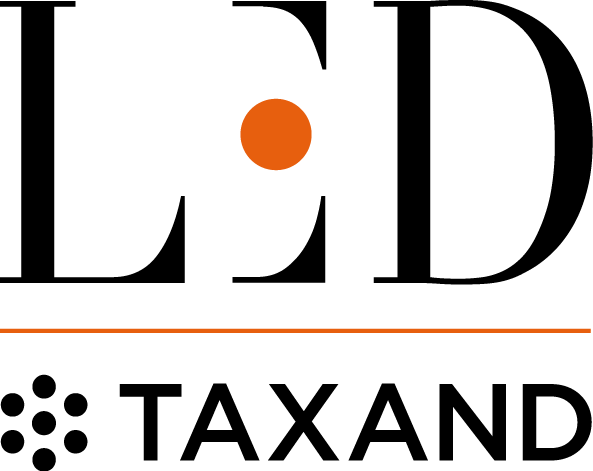 Exclusive Italian member of Taxand
57
Riqualificazione energetica (2)
La Legge di bilancio 2018 ha prorogato inoltre le detrazioni fiscali per gli interventi di riqualificazione energetica degli edifici nel caso di interventi sulle parti comuni degli edifici, per le spese sostenute entro il 31 dicembre 2021.
Per gli interventi di riqualificazione energetica realizzati nelle parti comuni degli edifici condominiali è confermato l’incremento dell’aliquota di detrazione al 70%, per interventi che interessino almeno il 25% dell’involucro edilizio e al 75% per interventi volti al miglioramento della prestazione energetica invernale ed estiva e che conseguano la “qualità media” dell’involucro, con tetto massimo di 40.000 euro per ciascuna unità immobiliare.

Per tutti gli interventi è prevista la possibilità di optare per la cessione del credito ai fornitori che hanno effettuato gli interventi ovvero ad altri soggetti privati. La cessione del credito ad istituti di credito e ad intermediari finanziari è limitata ai soggetti incapienti.

Tra le altre novità introdotte, negli interventi ammissibili è ora ricompresa l’installazione di microcogeneratori e inoltre è prevista l’istituzione, nell’ambito del Fondo nazionale per l’efficienza energetica, di una sezione dedicata alla promozione dell’ecoprestito, tramite il rilascio di garanzie su finanziamenti concessi da istituti di credito a cittadini per la riqualificazione energetica degli immobili.
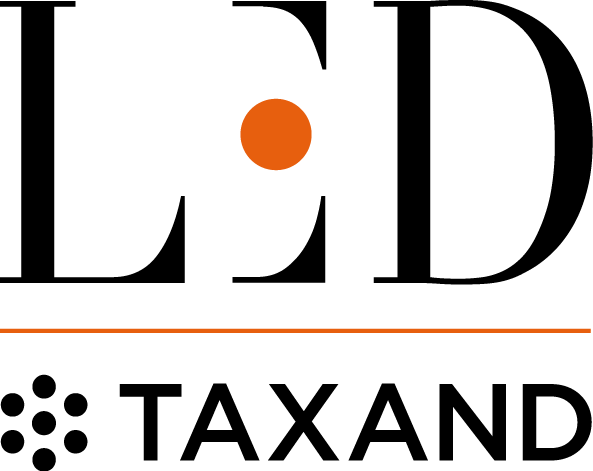 Exclusive Italian member of Taxand
58
Le start up innovative – in generale
Le Start Up innovative sono state introdotte con il Decreto Legge 18 ottobre 2012, n. 179 recante «Ulteriori misure urgenti per la crescita del Paese».
Tali disposizioni, sono state introdotte per la prima volta nel panorama legislativo italiano con un quadro normativo ad hoc con l’obiettivo di favorire la crescita sostenibile, lo sviluppo tecnologico, la nuova imprenditorialità e l’occupazione. Le Start Up innovative sono imprese di nuova costituzione che svolgono attività di sviluppo, produzione e commercializzazione di prodotti o servizi innovativi ad alto valore tecnologico. A questa tipologia d’impresa, che deve possedere specifici requisiti, sono riconosciute misure agevolative, sia nella fase di avvio che in quella di sviluppo.
Possono essere costituite nella forma di:
Società di Capitali costituite anche sotto forma di cooperativa;
Società per azioni;
Società in accomandita per azioni;
Società a responsabilità limitata anche nella forma di s.r.l. semplificata o s.r.l. a capitale ridotto, o come Societas Europea, SE aventi sede fiscale in Italia, le cui azioni o quote rappresentative del capitale sociale non siano quotate su un mercato regolamentato o su un sistema multilaterale di negoziazione.
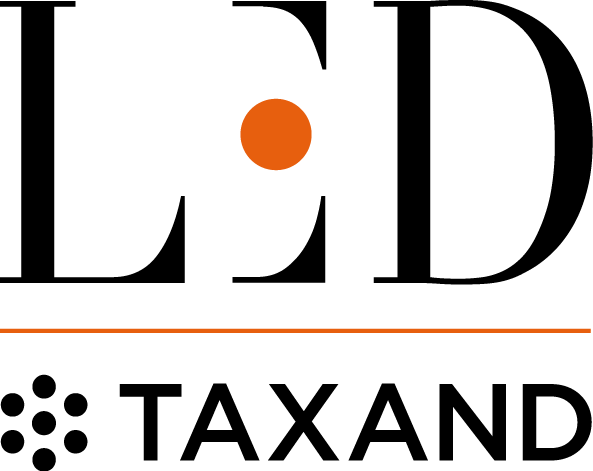 Exclusive Italian member of Taxand
59
Le start up innovative – requisiti (1)
La società per essere definita Start Up deve possedere i seguenti requisiti:
Possono accedere alla Start up le società costituite che non operano da più di 60 mesi (5 anni);
La Start Up deve essere residente in Italia o in uno Stato Membro UE o aderente allo SEE, purché abbia una sede produttiva o una filiale in Italia;
La Start Up , a partire dal secondo anno di attività, deve conseguire un valore della produzione annua non superiore a 5 milioni di Euro;
La società non deve distribuire o aver distribuito utili;
La società deve avere come oggetto sociale esclusivo o prevalente, lo sviluppo, la produzione e la commercializzazione di prodotti o servizi innovativi ad alto valore tecnologico;
La società non deve essere stata costituita a seguito di una fusione, scissione societaria o di una cessione di azienda o di ramo di azienda.
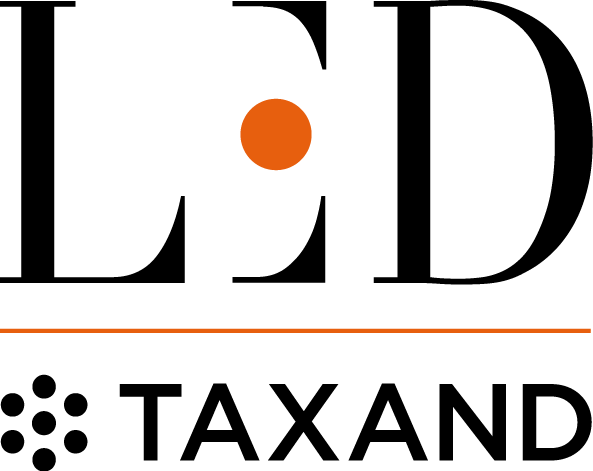 Exclusive Italian member of Taxand
60
Le start up innovative – requisiti (2)
Inoltre, la Start Up deve soddisfare almeno uno dei seguenti criteri:
Le Spese R&S: Le spese per la ricerca e sviluppo devono essere sostenute in misura almeno pari al 15% del maggiore tra costo e valore della produzione. Non rientrano in questa fattispecie le spese per l’affitto o l’acquisto di beni immobili anche se utili allo svolgimento dell’attività di impresa mentre sono ammissibili le spese per la sperimentazione, prototipi e sviluppo del business plan, le spese relative ai servizi di incubazione forniti da incubatori certificati, i costi lordi di personale interno e consulenti esterni impiegati nelle attività di ricerca e sviluppo, inclusi soci ed amministratori, le spese legali per la registrazione e la protezione di proprietà intellettuale, termini e licenze d’uso;
Le spese devono risultare dall’ultimo bilancio approvato e, in linea generale, devono essere descritte in Nota integrativa. Se la Start Up presenta il bilancio con le modalità semplificate, è esonerata dall’obbligo di predisporre la nota integrativa. In assenza di bilancio nel primo anno di vita, l’effettuazione delle spese totali è assunta tramite dichiarazione sottoscritta dal legale rappresentante della Start Up innovativa.
La società deve impiegare una personale altamente qualificato in misura almeno pari ad 1/3 della forza lavoro complessiva, che possiede titolo di dottorato di ricerca o che sta svolgendo un dottorato di ricerca in un’università italiana o straniera oppure che possiede una laurea e che ha svolto, da almeno tre anni, attività di ricerca certificata presso istituti di ricerca pubblici o privati, in Italia o all’estero; ovvero, deve impiegare in misura almeno pari a 2/3 della forza lavoro complessiva, personale in possesso di laurea magistrale;
La società deve essere titolare o depositaria o licenziataria di almeno un brevetto registrato o titolare di software registrato.
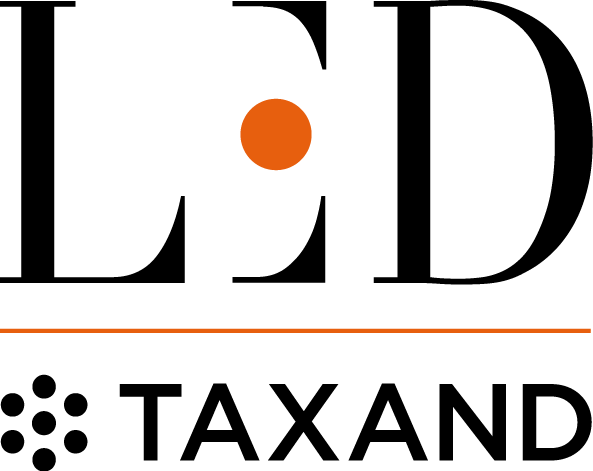 Exclusive Italian member of Taxand
61
Le start up innovative  - agevolazioni Irpef
Tra i principali vantaggi e agevolazioni fiscali che derivano dalla creazione di una Start Up innovativa figurano:
Detrazione Irpef 30% dall’imposta lorda delle somme investite nel capitale sociale di una o più Start Up innovative e di una deduzione del 30% dalla base imponibile. Se la detrazione è «incapiente» può essere utilizzata ad abbattimento Irpef negli anni successivi ma non oltre il terzo; 
Investimento massimo agevolabile per ciascun periodo d’imposta è pari a Euro 1.000.000 e comporta quindi un risparmio Irpef massimo all’anno di Euro 300.000. Tale agevolazione spetta esclusivamente ai fini delle imposte sui redditi e non opera ai fini IRAP;
Credito d’imposta per l’assunzione del personale altamente qualificato;
L’investimento deve essere mantenuto per almeno 3 anni (2 anni di investimenti effettuati prima del 2015) altrimenti si decade dal beneficio con l’obbligo di restituire quanto detratto, maggiorato degli interessi legali; 
Per il riconoscimento dell’agevolazione è necessario che la Start Up innovativa non riceva complessivamente più di 15 milioni di Euro di investimenti agevolabili negli anni di vigenza del regime agevolativo;
In caso di opzione per la trasparenza fiscale di cui agli articoli 115 e 116 del TUIR l’eccedenza è ammessa in deduzione dal reddito complessivo di ciascun socio in misura proporzionale alla sua quota di partecipazione agli utili. L’eccedenza che non trova capienza nel reddito complessivo del socio è computata in aumento dell’importo deducibile dal reddito complessivo dei periodi di imposta successivi, ma non oltre il terzo, dichiarato dal socio stesso fino a concorrenza del suo ammontare. Le eccedenze generatesi presso la società partecipata anteriormente all’opzione per la trasparenza non sono attribuibili ai soci e sono ammesse in deduzione dal reddito complessivo dichiarato dalla stessa.
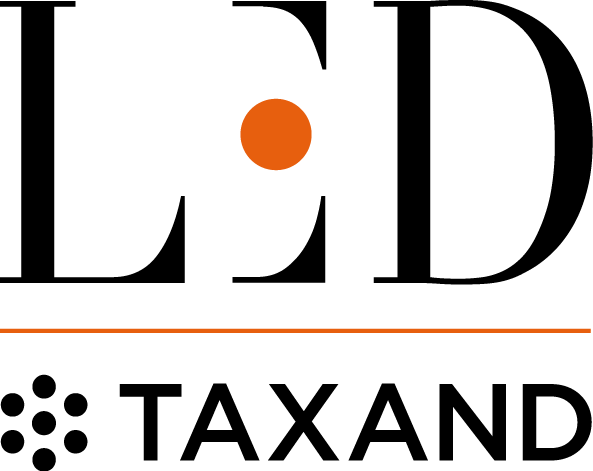 Exclusive Italian member of Taxand
62
Le start up innovative  - agevolazioni Ires
Tra i principali vantaggi e agevolazioni fiscali che derivano dalla creazione di una Start Up innovativa figurano:
Esenzione Imposta di Bollo e Diritti di Segreteria abitualmente dovuti per gli adempimenti da effettuare presso il Registro delle imprese e dal diritto annuale dovuto in favore delle Camere di Commercio (tale esenzione opera fino al quinto anno di iscrizione nel Registro delle imprese);
Detrazione Ires 30% delle somme investite nel capitale sociale di una o più Start Up innovative. Se la deduzione è «incapiente» può essere utilizzata ad abbattimento negli anni successivi ma non oltre il terzo; 
Investimento massimo agevolabile per ciascun periodo d’imposta è pari a Euro 1.800.000 e comporta quindi un risparmio Ires massimo all’anno di Euro 129.600 (30% x 1.800.000 x 24%); 
L’investimento deve essere mantenuto per almeno 3 anni (2 anni di investimenti effettuati prima del 2015) altrimenti si decade dal beneficio con l’obbligo di restituire quanto detratto maggiorato degli interessi legali; 
Per il riconoscimento dell’agevolazione è necessario che la start up innovativa non riceva complessivamente più di 15 milioni di Euro di investimenti agevolabili negli anni di vigenza del regime agevolativo.
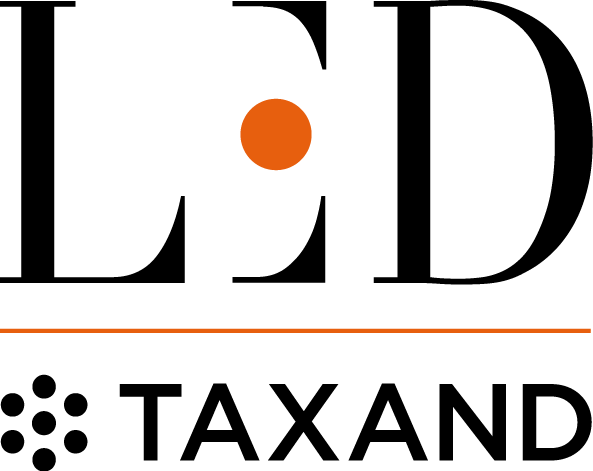 Exclusive Italian member of Taxand
63
Le start up innovative  - investimenti agevolabili
Sono agevolabili:

Gli investimenti diretti in start up innovative;
Gli investimenti indiretti in OICR (Organismi di investimento collettivo del risparmio) oppure in altre società di capitali che investono prevalentemente in Start up innovative (c.d. intermediari qualificati);
I conferimenti in denaro iscritti alla voce del capitale sociale e della riserva da sovrapprezzo delle azioni o quote della start up innovativa. Sono agevolabili sia i conferimenti effettuati in sede di costituzione della start up sia quelli effettuati in sede di aumento del capitale sociale;
Gli investimenti in quote di OICR che investono prevalentemente in Start up innovative;
I conferimenti da parte di soggetti che già possiedono partecipazioni sono agevolabili purché siano rispettate cumulativamente le seguenti condizioni:
L’importo totale degli investimenti non superi i 15 milioni di Euro;
La possibilità di investimenti ulteriori sia prevista dal piano aziendale iniziale;
La Start Up non sia collegata ad un’altra impresa.
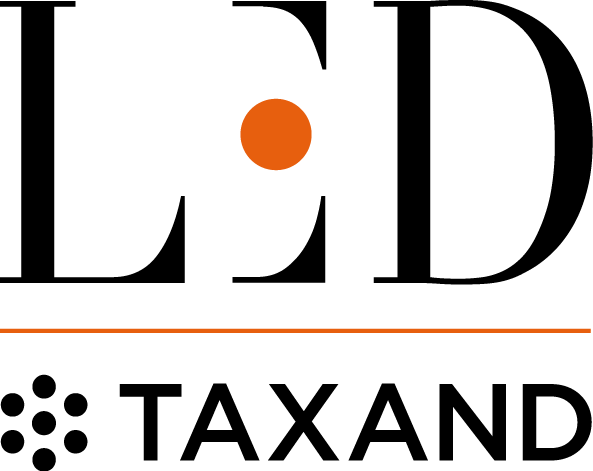 Exclusive Italian member of Taxand
64
Le start up innovative  - agevolazioni fiscali per amministratori, dipendenti o collaboratori
Gli strumenti finanziari assegnati, a titolo di remunerazione, a dipendenti, collaboratori continuativi e amministratori di Start Up innovative non concorrono a formare il reddito imponibile. L’esenzione opera sia ai fini fiscali che contributivi.

Deroga al principio di onnicomprensività dell’art. 51 del TUIR secondo il quale tutte le somme e i valori in genere percepiti in relazione al rapporto di lavoro costituiscono reddito.  
Per il riconoscimento dell’agevolazione gli strumenti finanziari devono soddisfare le seguenti condizioni:
Devono essere emessi dalla Start Up innovativa con la quale il beneficiario intrattiene rapporto di lavoro oppure da soggetti direttamente controllati da una Start Up innovativa;
Devono essere assegnati durante il periodo di applicazione della disciplina speciale delle Start Up innovative;
Non devono essere riacquistati dalle Start Up innovative, società emittente o da qualsiasi altro soggetto che direttamente controlla o è controllato dallo stesso soggetto che controlla la Start Up innovativa. 
La cessione degli strumenti finanziari a soggetti terzi assume rilevanza quale reddito diverso ex art. 67 TUIR.
Tale regime si applica anche agli strumenti finanziari assegnati come «corrispettivo» ad altre categorie di soggetti (es. professionisti) in cambio dell’apporto di opere e servizi altamente qualificati a favore della Start Up innovativa. La regola della non imponibilità si applica anche quando l’apporto ha per oggetto crediti maturati a fronte di opere e servizi resi a favore della Start Up innovativa.
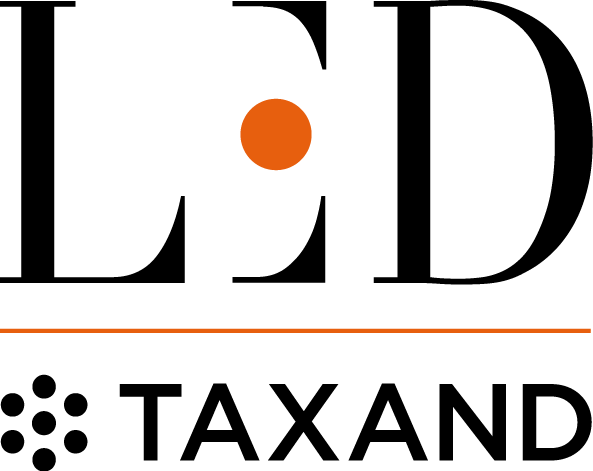 Exclusive Italian member of Taxand
65
Le start up innovative  - cessione delle perdite
Possibilità per le Start Up di cedere, dietro remunerazione, le proprie perdite a società quotate (c.d. società sponsor) che hanno nelle stesse Start Up partecipazioni almeno pari al 20% del capitale sociale. 
Le perdite cedibili sono quelle realizzate nei primi tre periodi d’imposta e devono essere cedute per il loro intero ammontare. 
La perdita relativa ad un periodo d’imposta (es. 2017) è utilizzabile da parte della società sponsor in diminuzione del reddito dello stesso periodo (2017) con possibilità di riporto in avanti in caso di incapienza. 
La società sponsor deve remunerare la Start Up del vantaggio ricevuto mediante il pagamento di un corrispettivo, calcolato applicando alle perdite trasferite l’aliquota Ires relativa al periodo d’imposta cui si riferiscono le perdite. Il pagamento deve avvenire entro 30 giorni dal termine di versamento del saldo Ires relativo al periodo d’imposta per il quale è stata utilizzata la perdita. 
La cessione deve avvenire con le stesse modalità previste per la cessione del credito d’imposta ex art. 43 bis del D.P.R. n. 60/1973, mediante atto pubblico o scrittura privata autenticata dal notaio, con notifica all’AdE e deve perfezionarsi entro il termine di presentazione della dichiarazione relativa al periodo d’imposta in cui le perdite vengono utilizzate. 
L’Agevolazione non è compatibile con i regimi di trasparenza fiscale e consolidato.
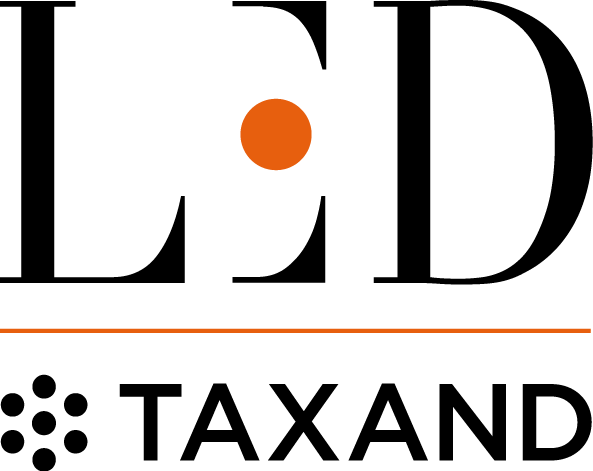 Exclusive Italian member of Taxand
66
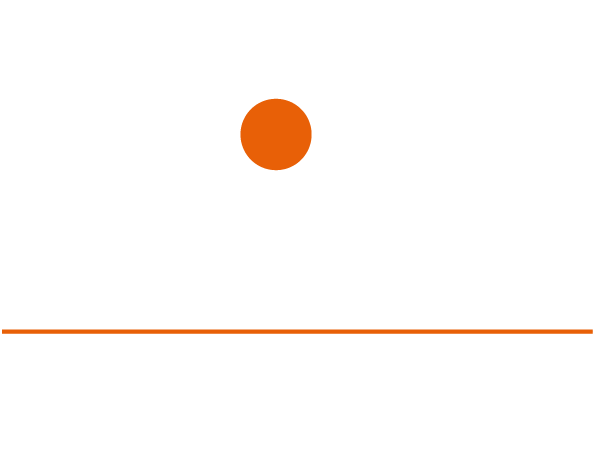 Grazie per l’attenzione
Dott. Guido Arie Petraroli; Dott.ssa Irene Corda
Tel. +39 02 494864
E-mail: gpetraroli@led-taxand.it; icorda@led-taxand.it
LED Taxand Studio Legale Tributario - Via Dante, 16 – 20121 Milan
tel: +39 02 494864 - fax: +39 02 494864864
 email: studiomi@led-taxand.it - PEC: led-taxand@legalmail.it - www.led-taxand.it